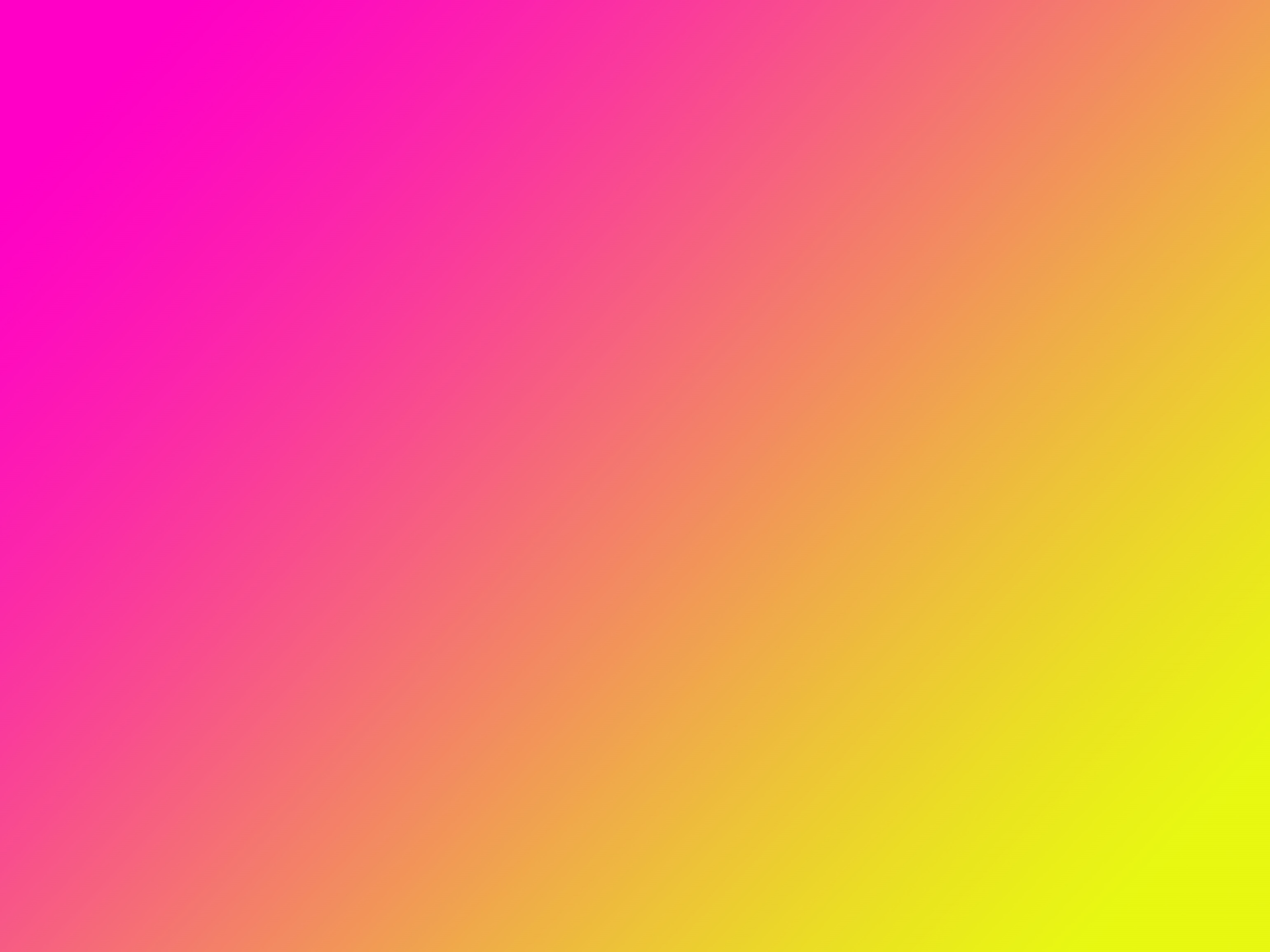 The importance of inclusivity in front-line service
Ariana de Groot
Antonis Sideras
Library Assistants 
Wimbledon College of Arts
University of the Arts London
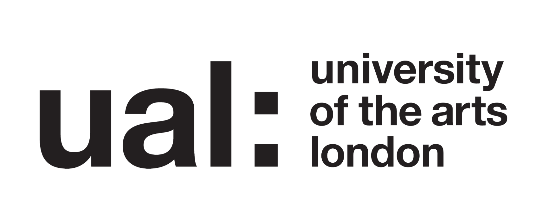 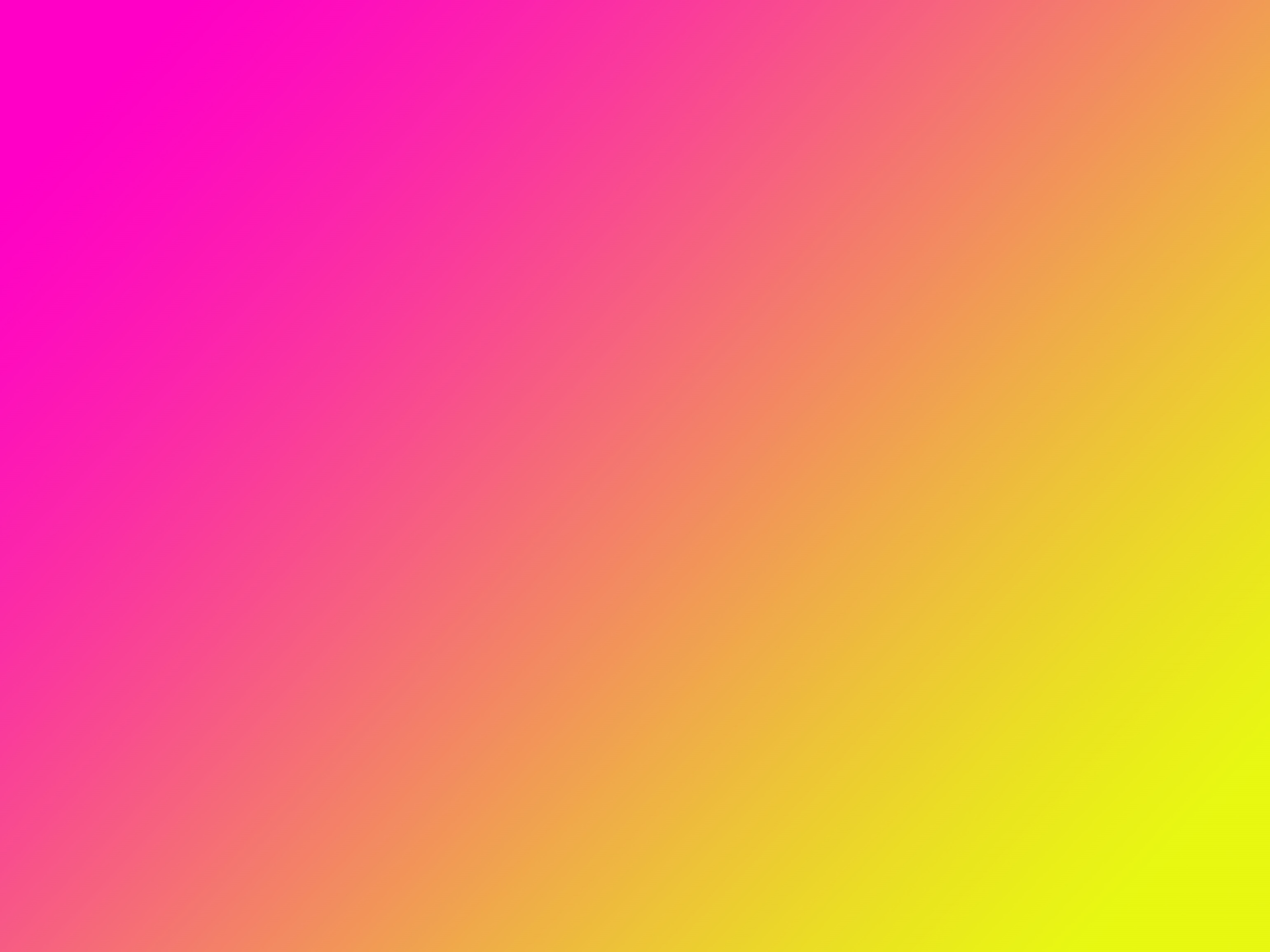 Inclusivity
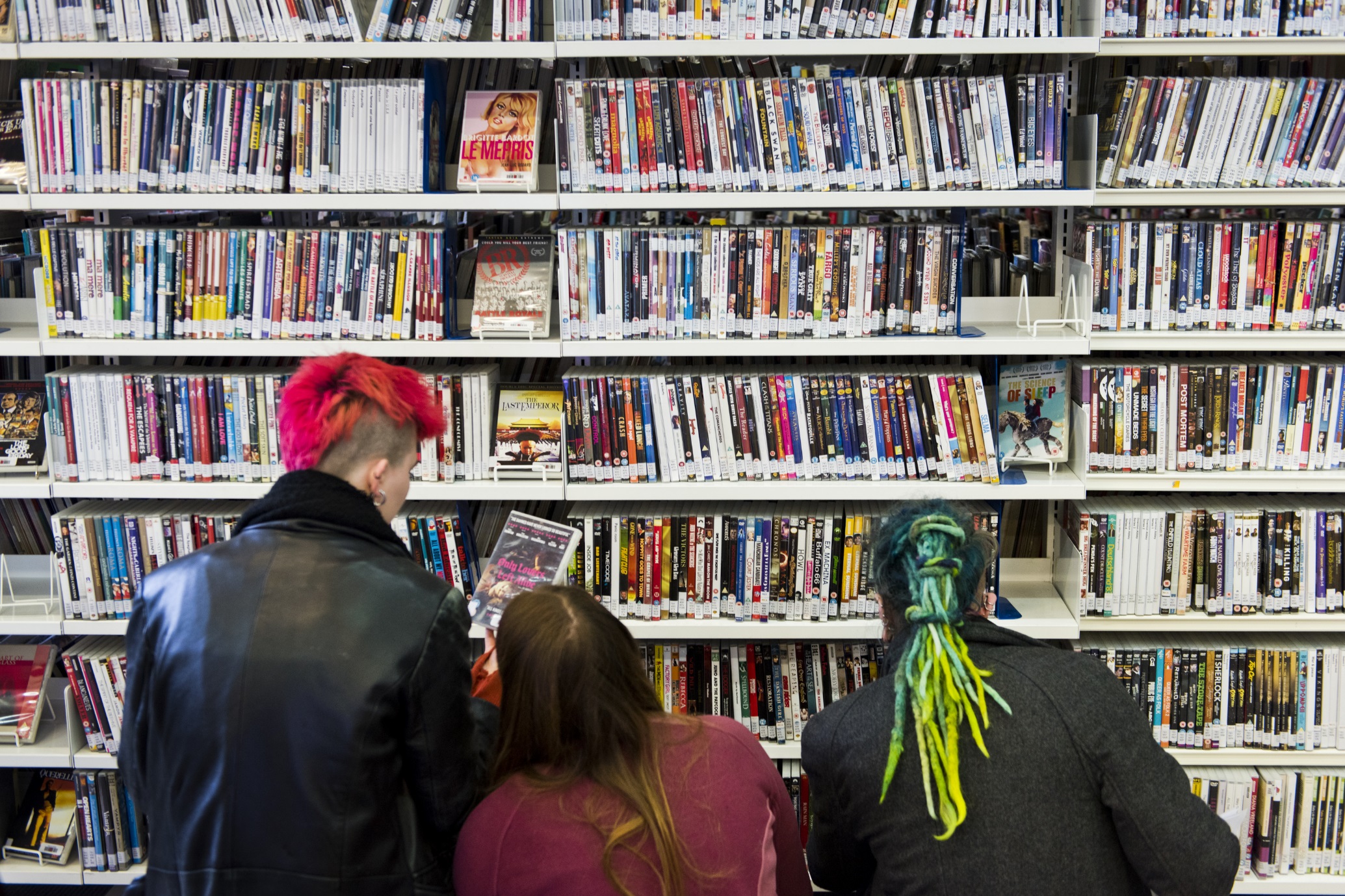 It involves
Invitation for participation
Respect
Representation
Safety
Seen as a 
Practice
Quality
Procedure
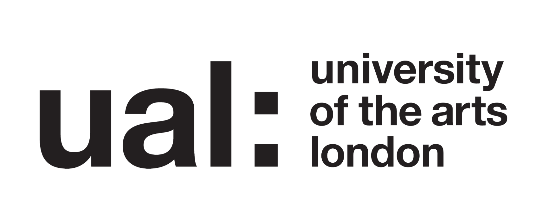 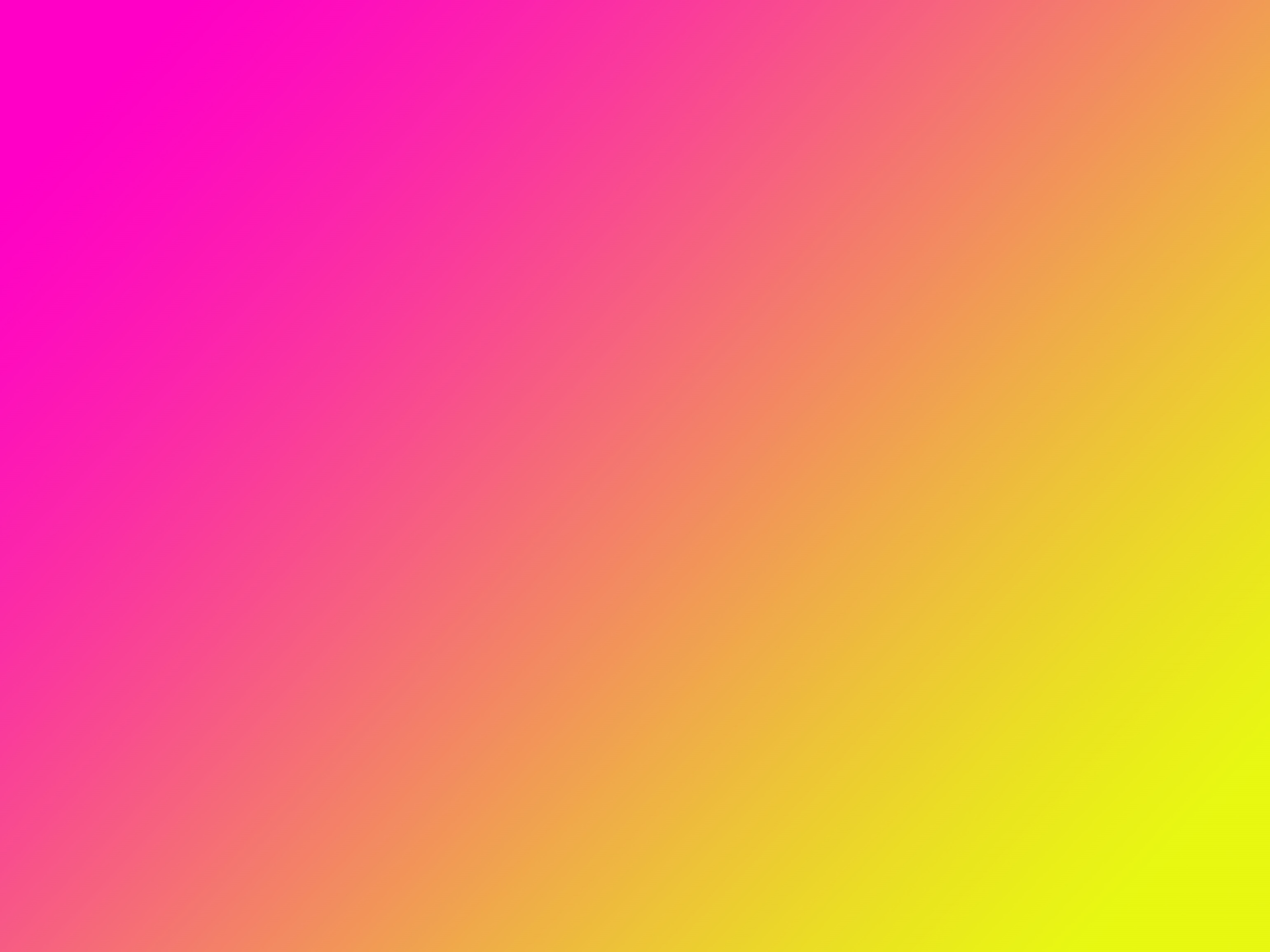 Why is inclusivity important?
Important to acknowledge that the UK is a diverse place
Strive for fair representation
Intersectionality - people may face discrimination from multiple sources of oppression
Diverse groups may have different views on topics
Celebrating difference
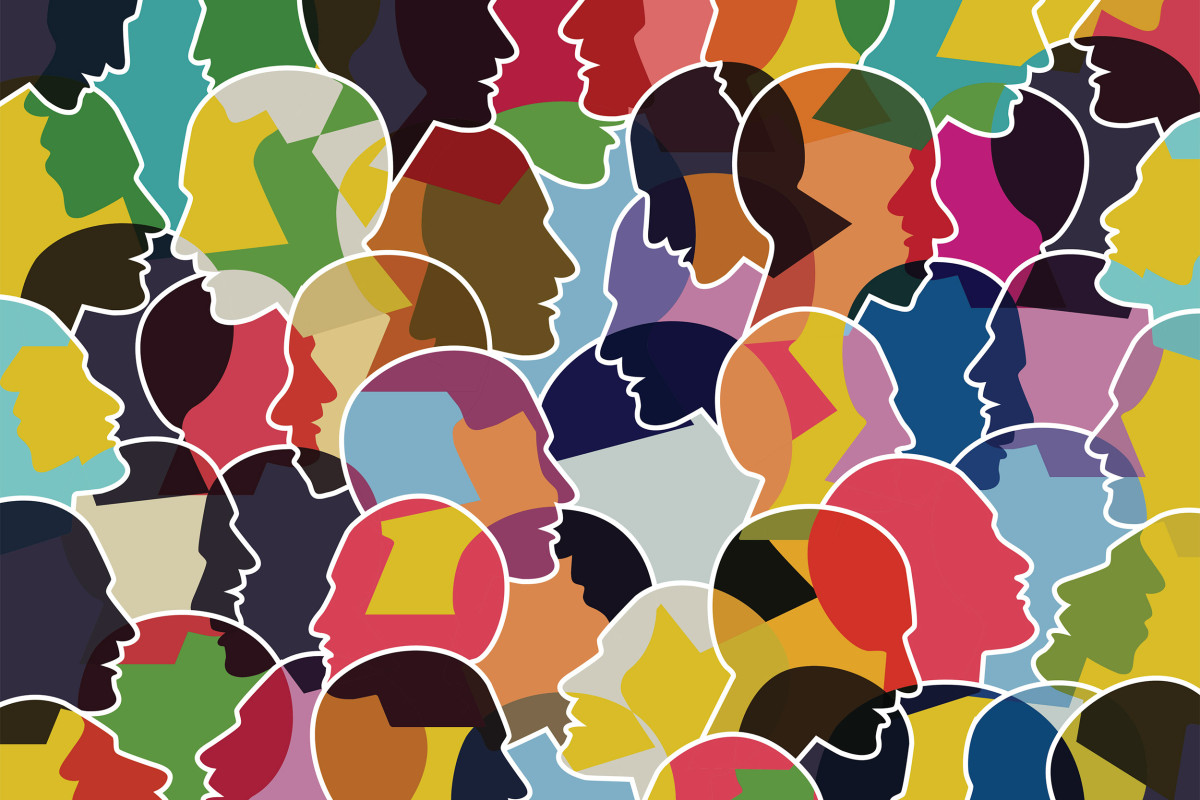 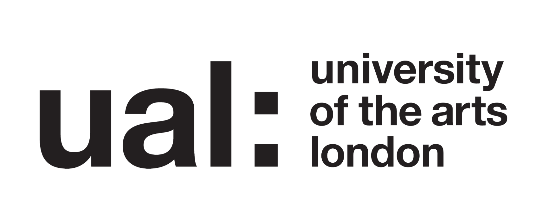 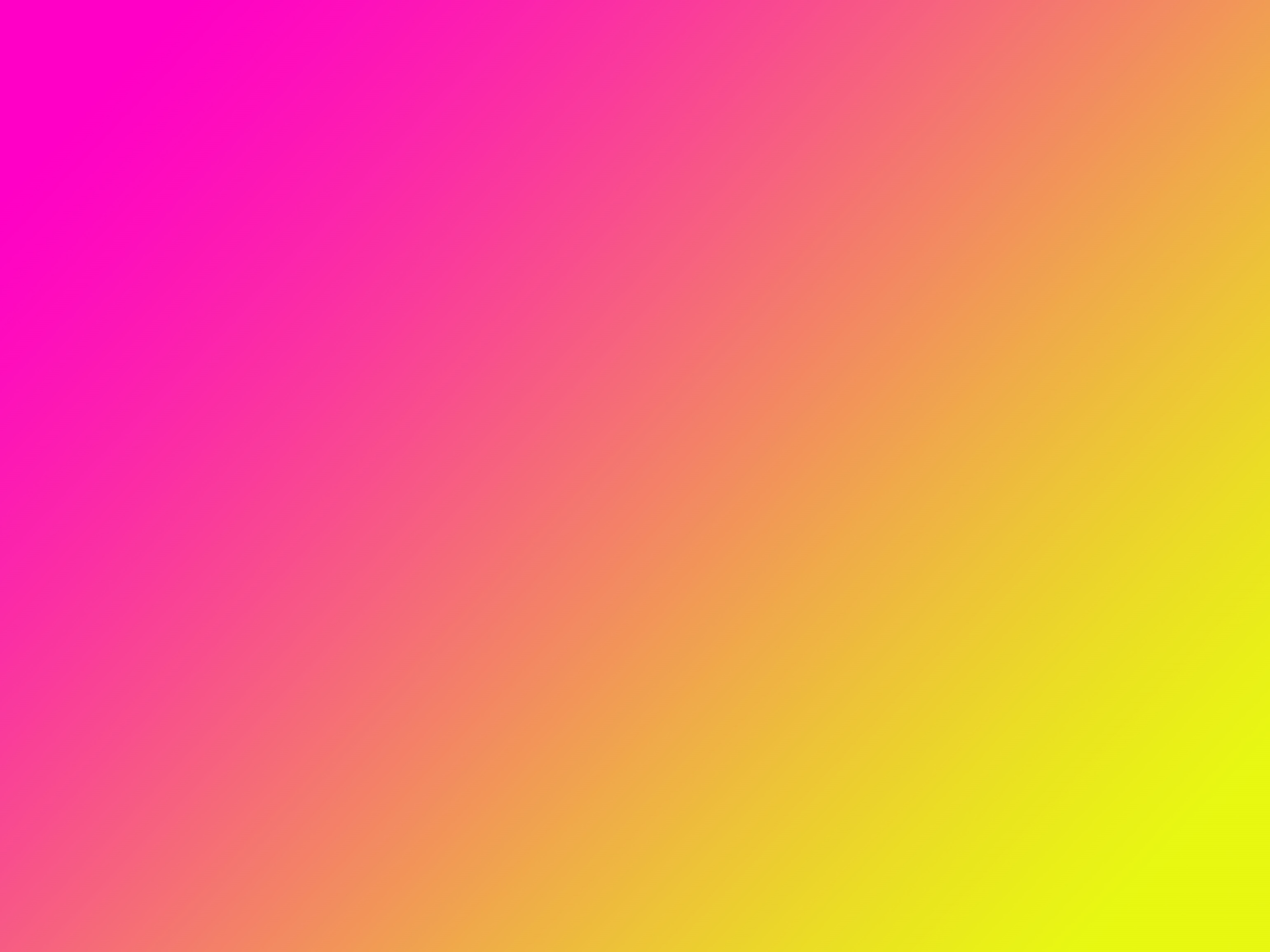 Inclusive Framework
Student Diversity at UAL
Staff at UAL
Trans student support
Lesbian, gay, bisexual and trans (LGBT)
Access for disabled students
Students with caring responsibilities
Student pregnancy and maternity
Faith observance
Students interested in race in arts Higher Education
age
disability
gender reassignment
marriage and civil partnership
pregnancy and maternity
race
religion or belief
sex
sexual orientation
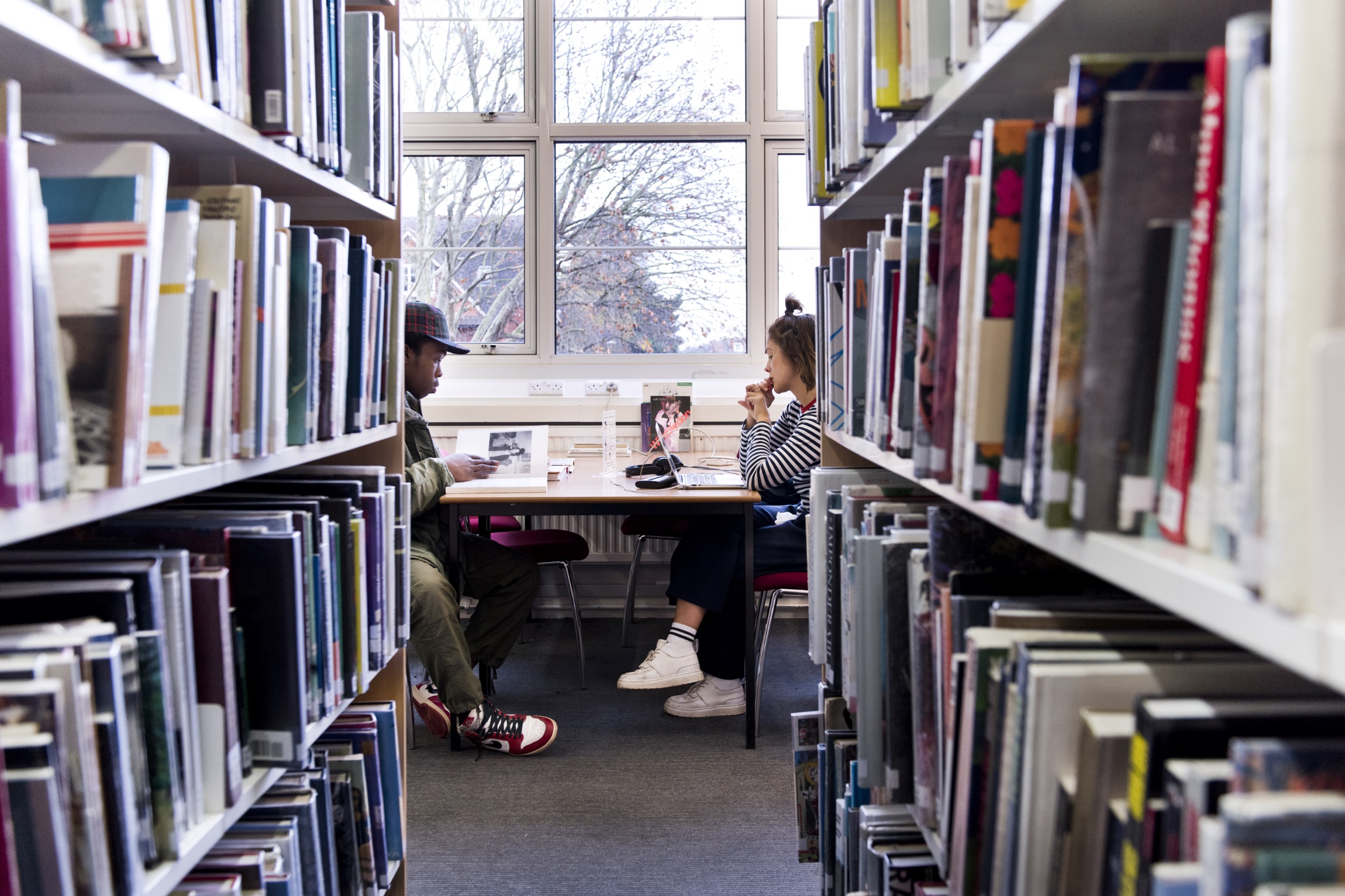 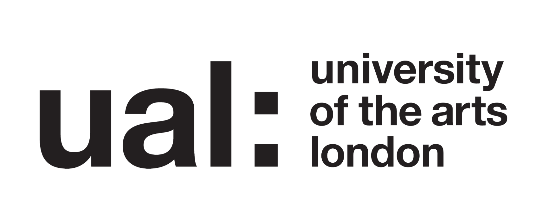 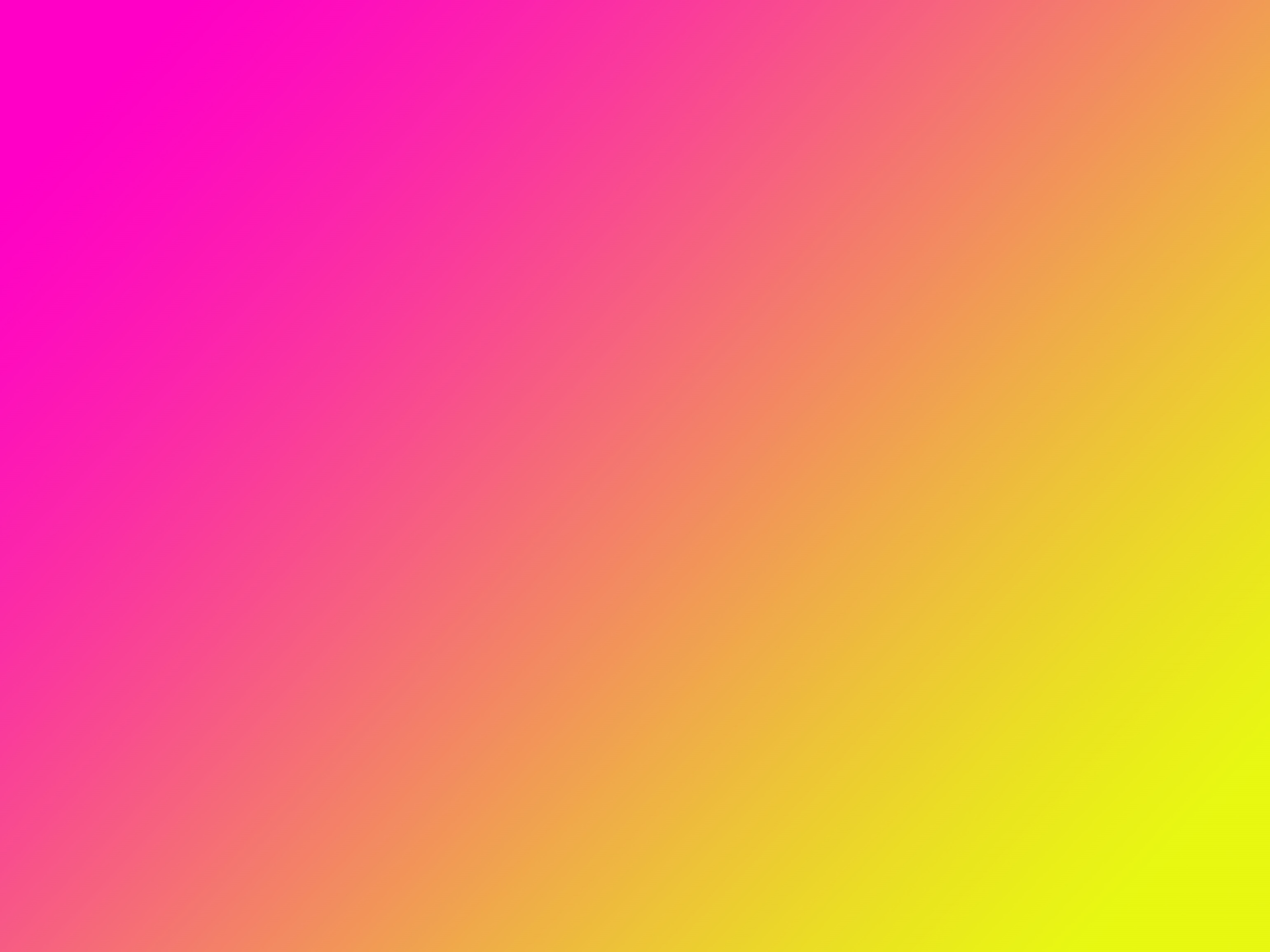 Library Inductions 18/19
Library Picks
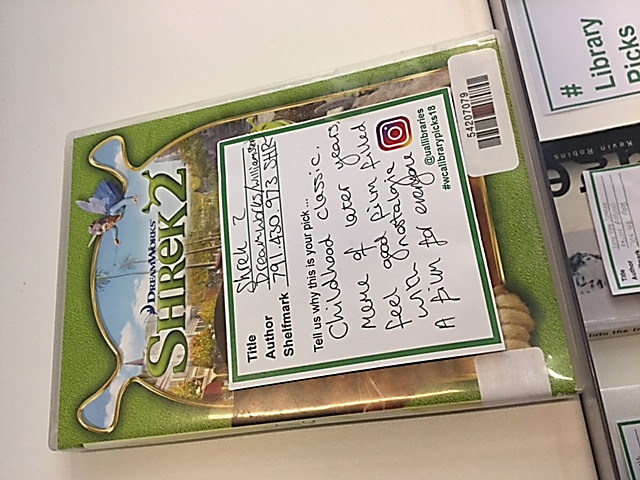 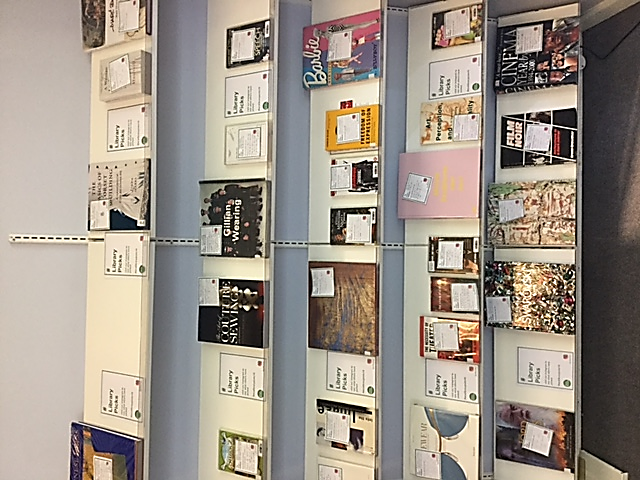 Groups of 2-3 students 
Pick a book or DVD and tell us why
Created a display with the items and shared on social media
Interesting picks to do with race, gender, feminism and more
Cooperation and ice-breaker for new students
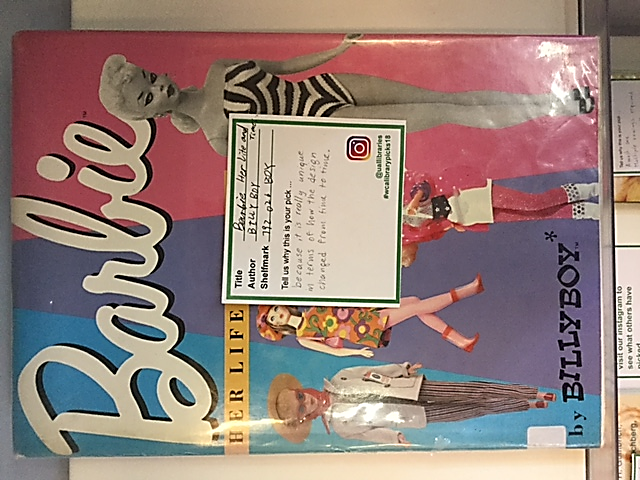 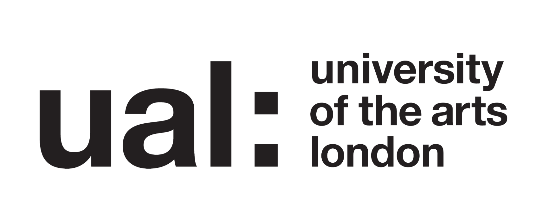 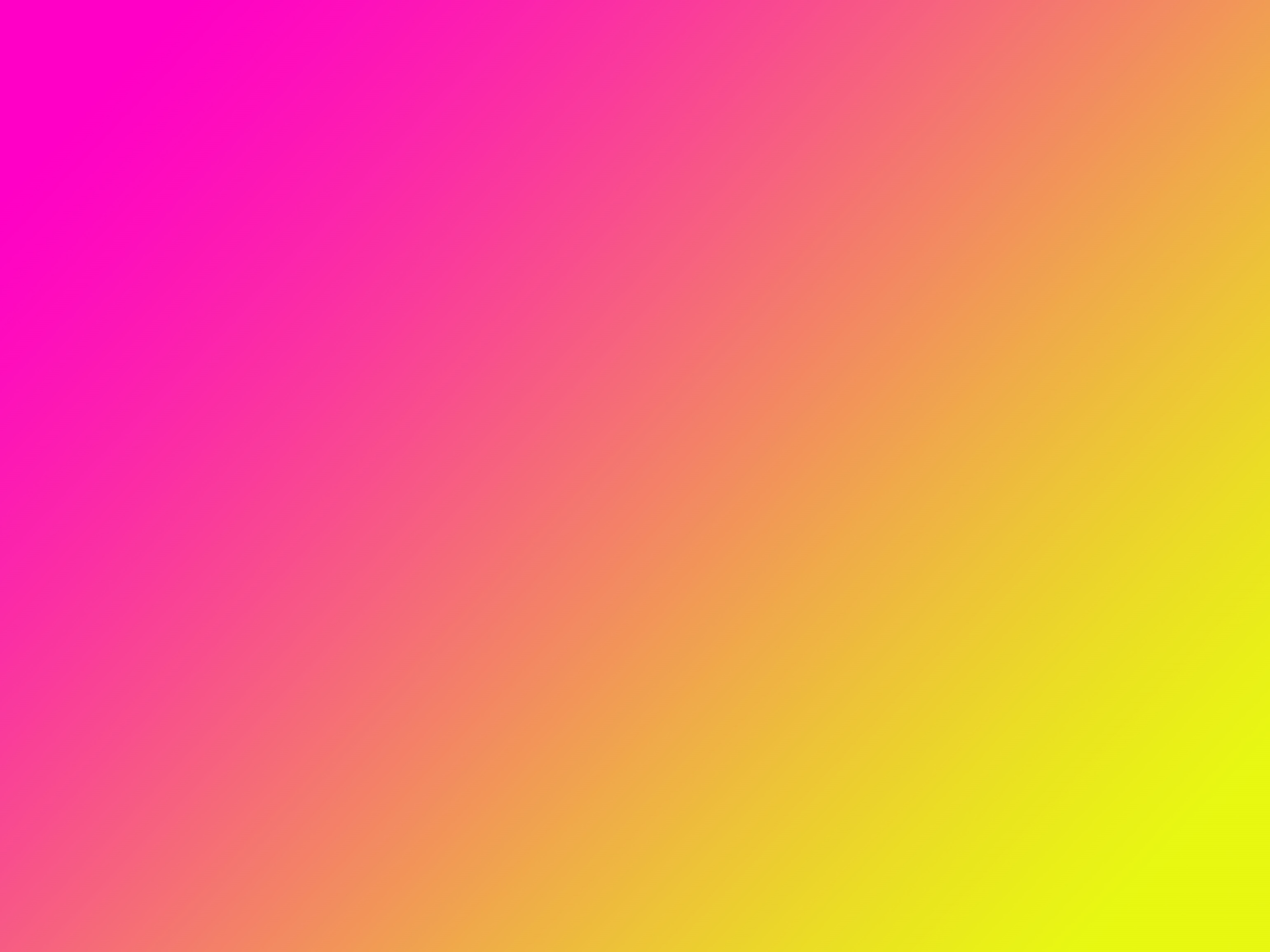 Decolonising the Arts Curriculum
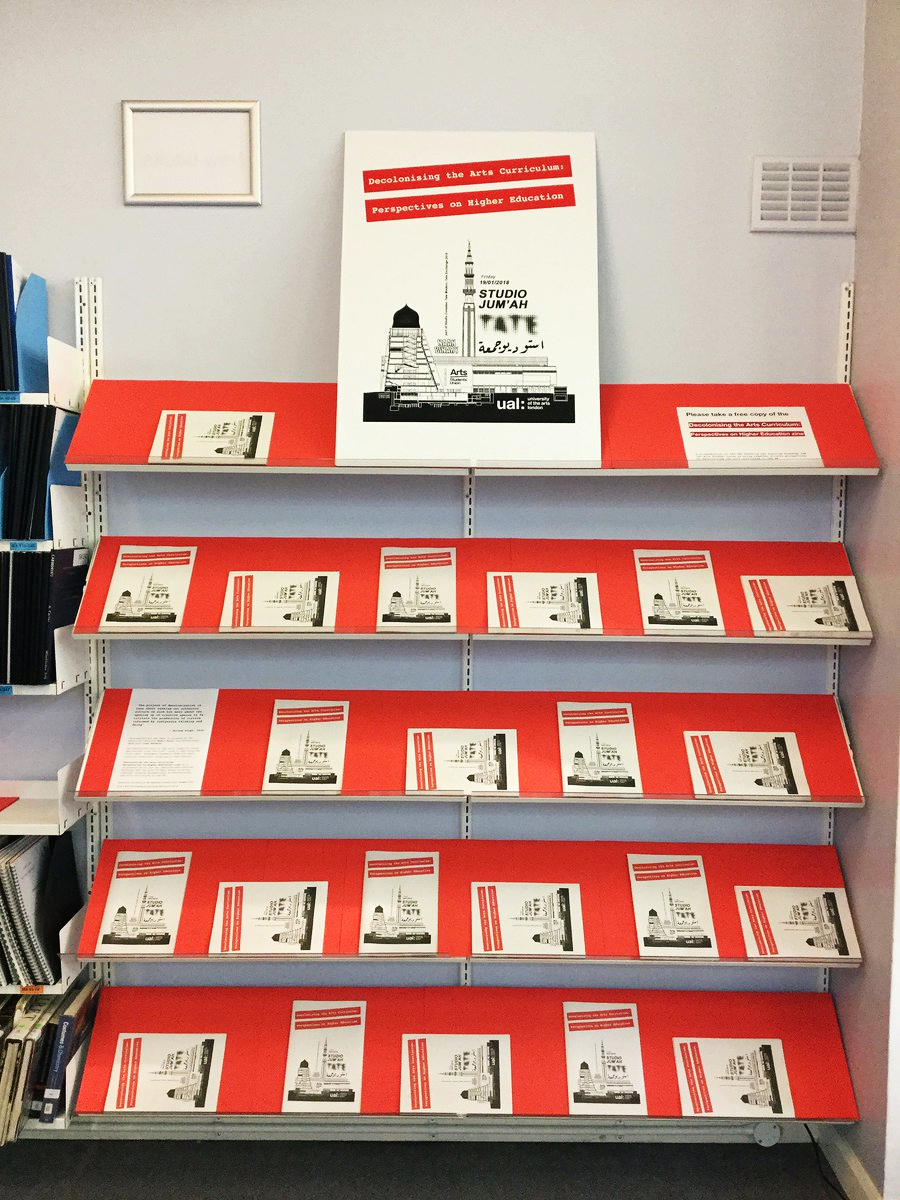 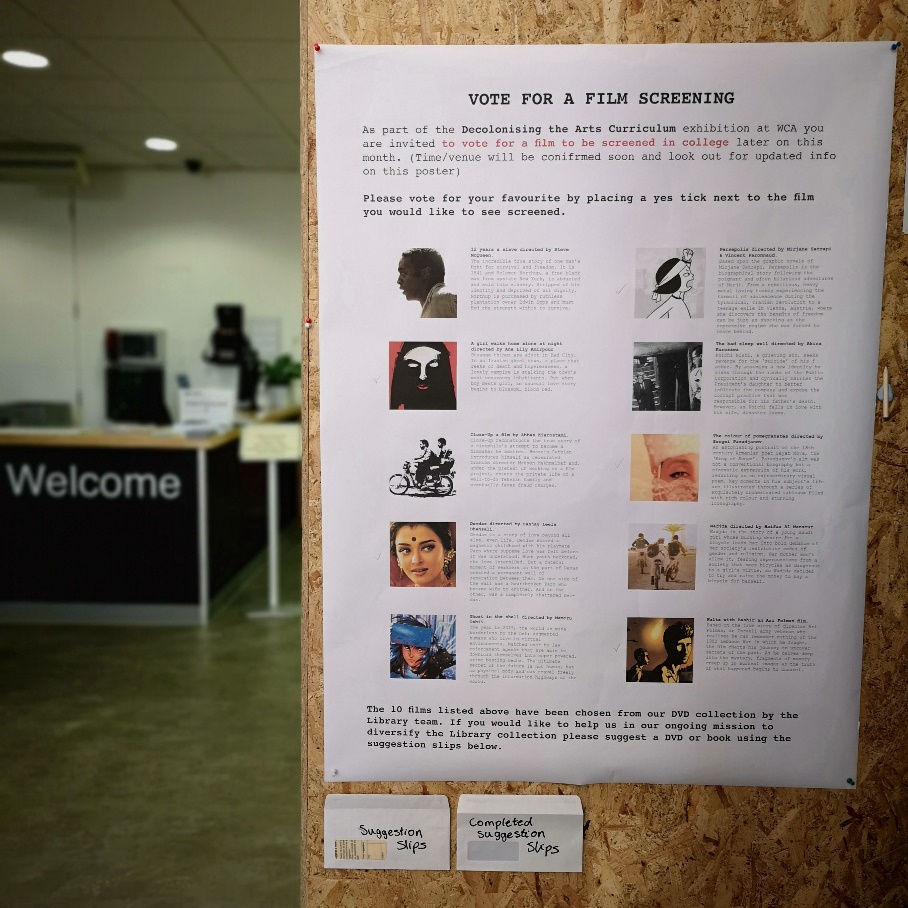 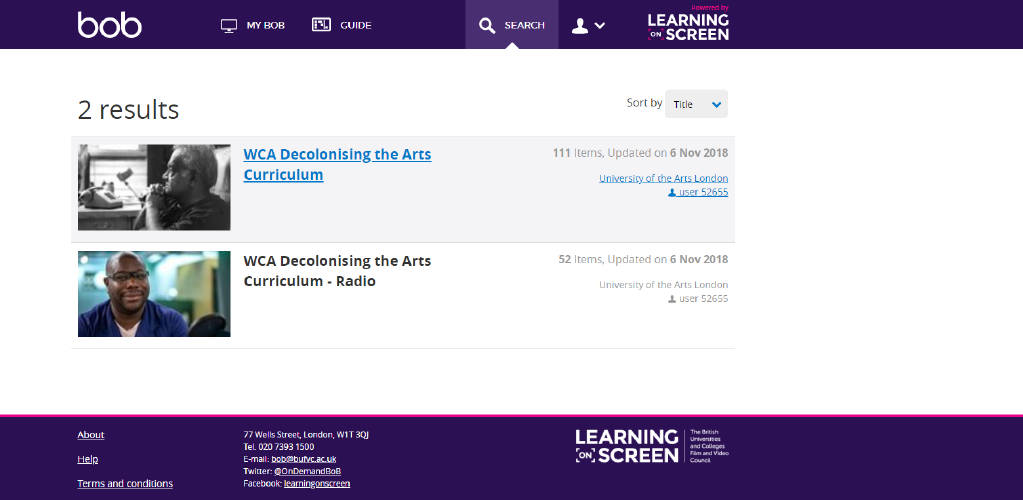 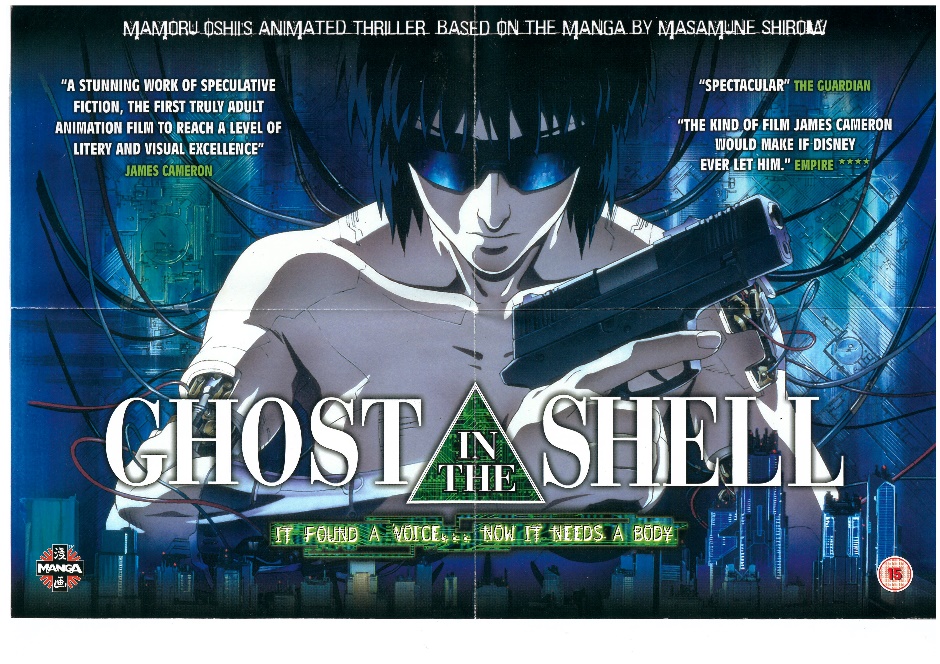 Library Display
Created playlists on BoB
Vote for Film Screening
Screened ‘Ghost in the Shell’
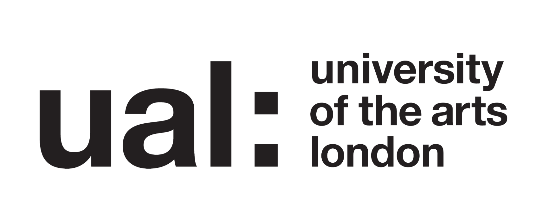 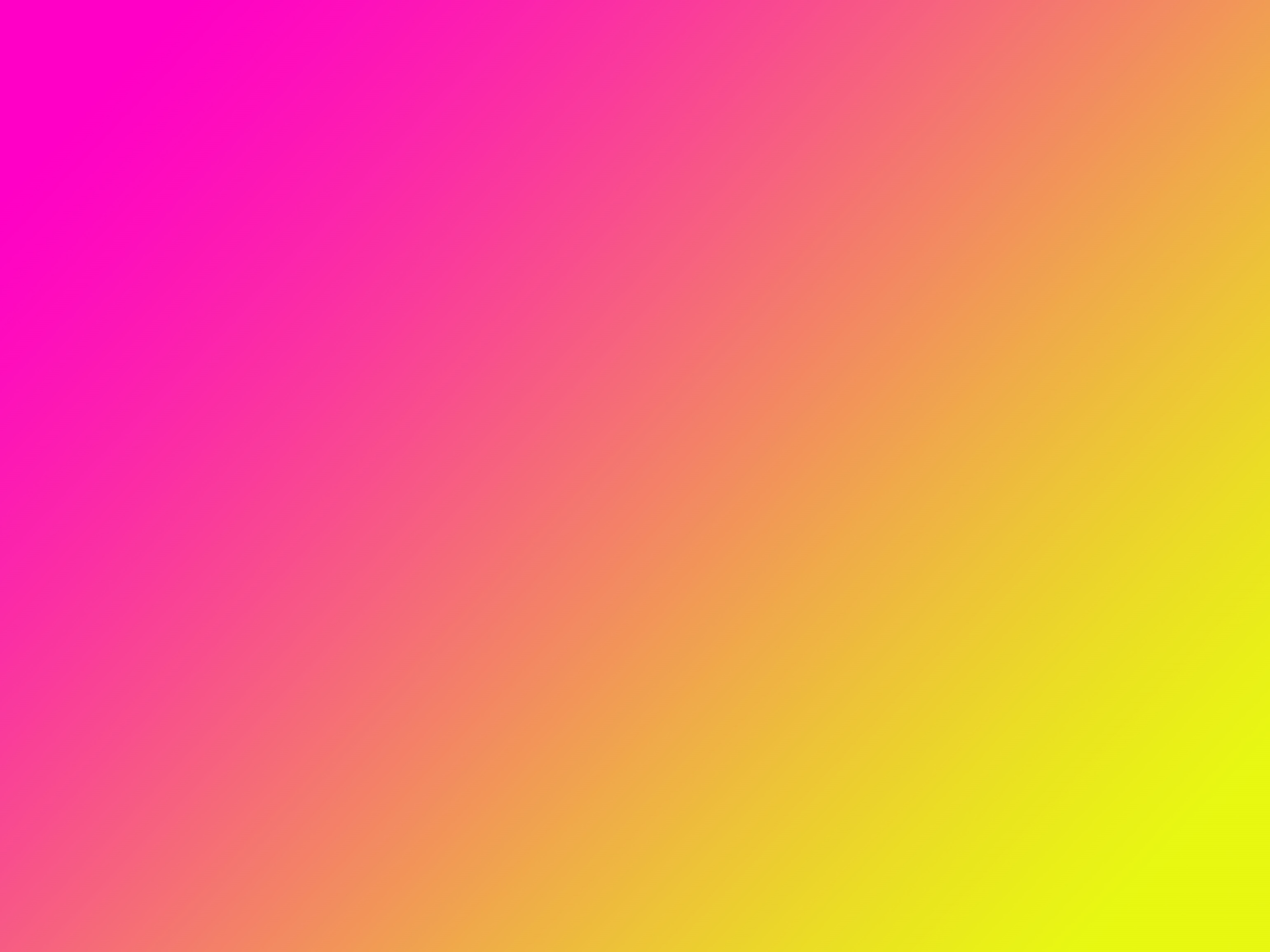 Pamela Jikiemi’s exhibition
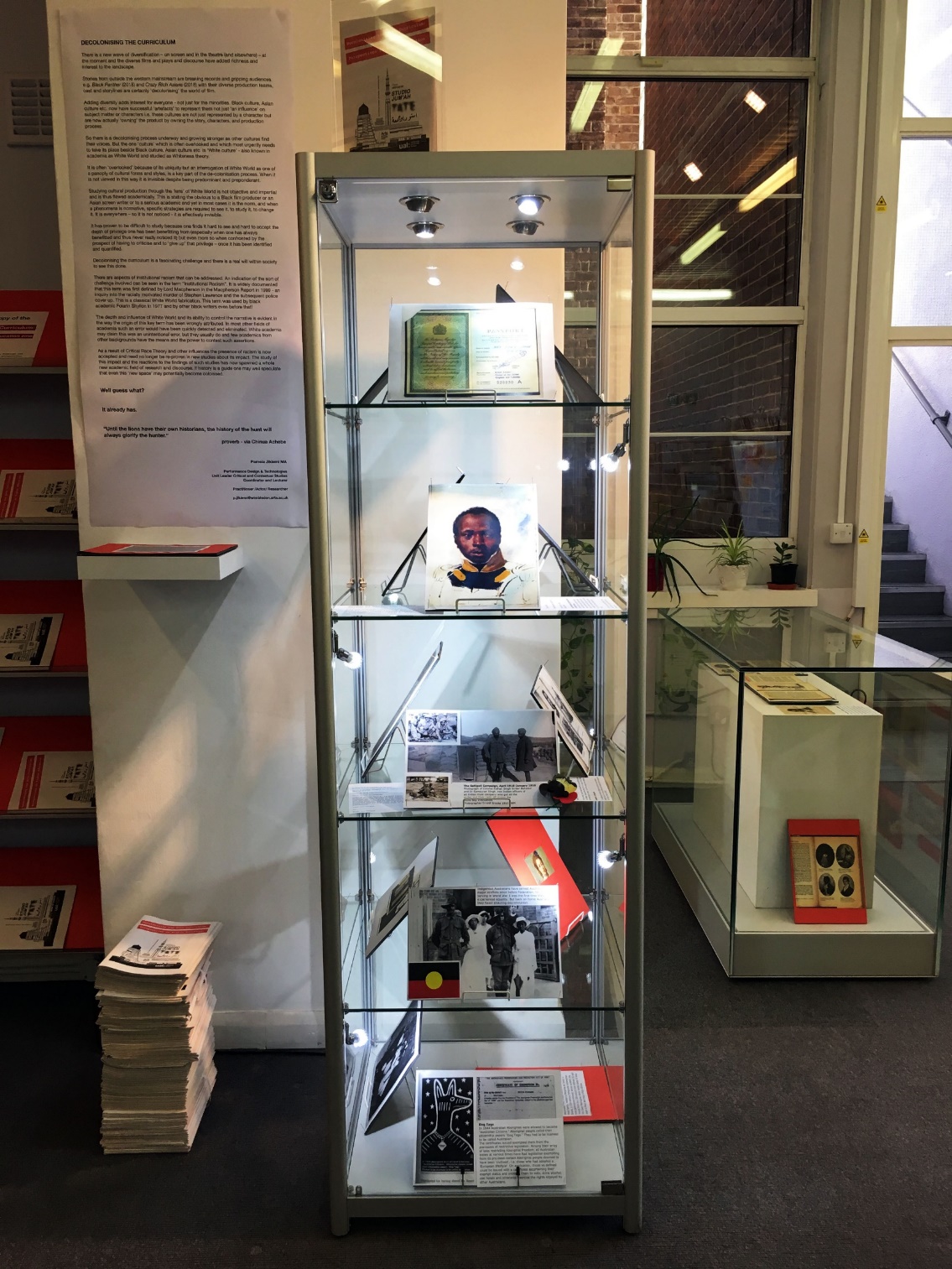 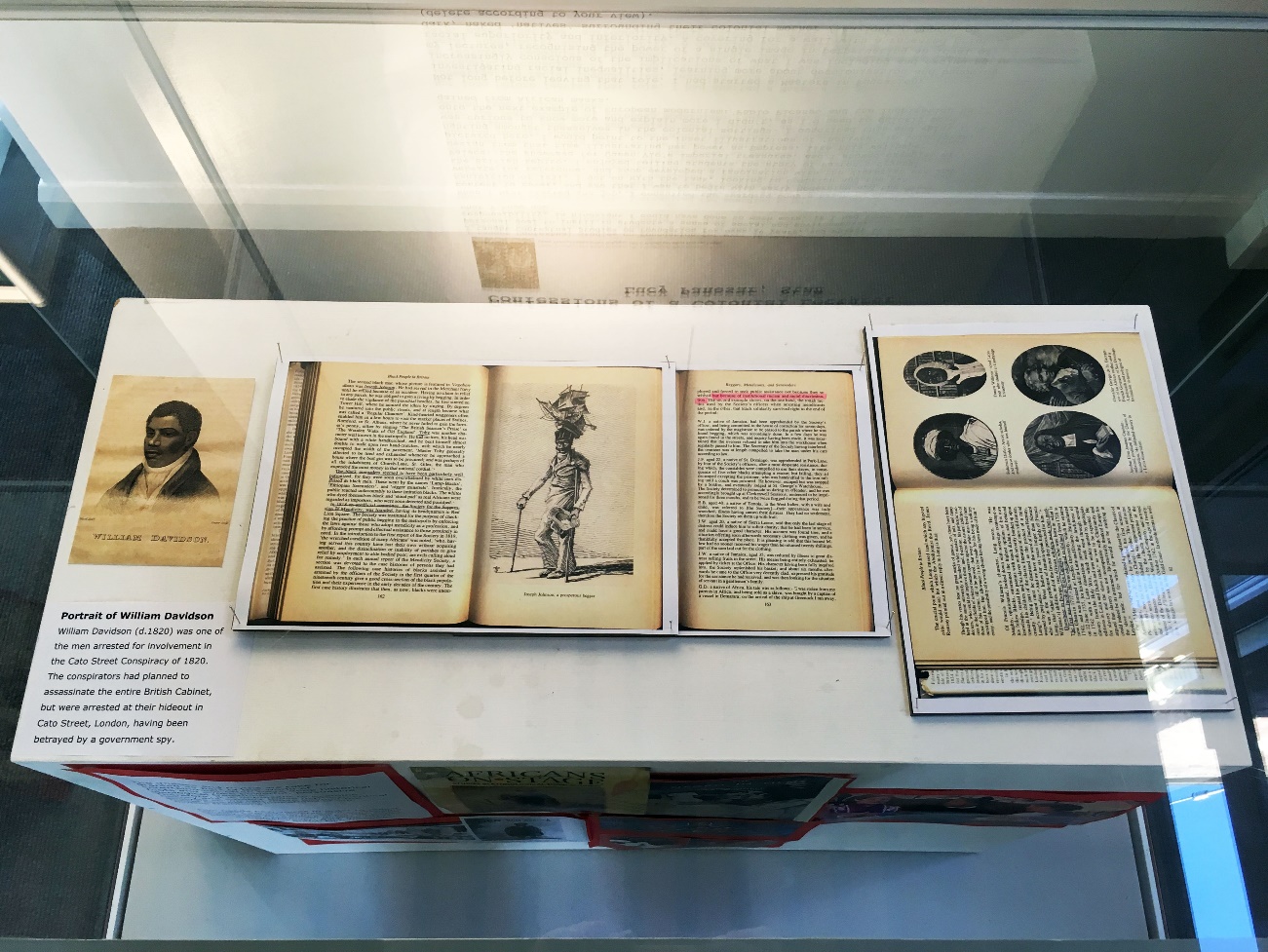 Pamela Jikiemi
Theatre & Screen Academic
Exhibition tying in with Decolonising the Arts Curriculum containing:
Texts & Images from PhD research
Personal family photographs
Family member’s passport
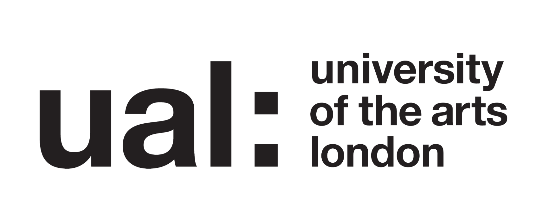 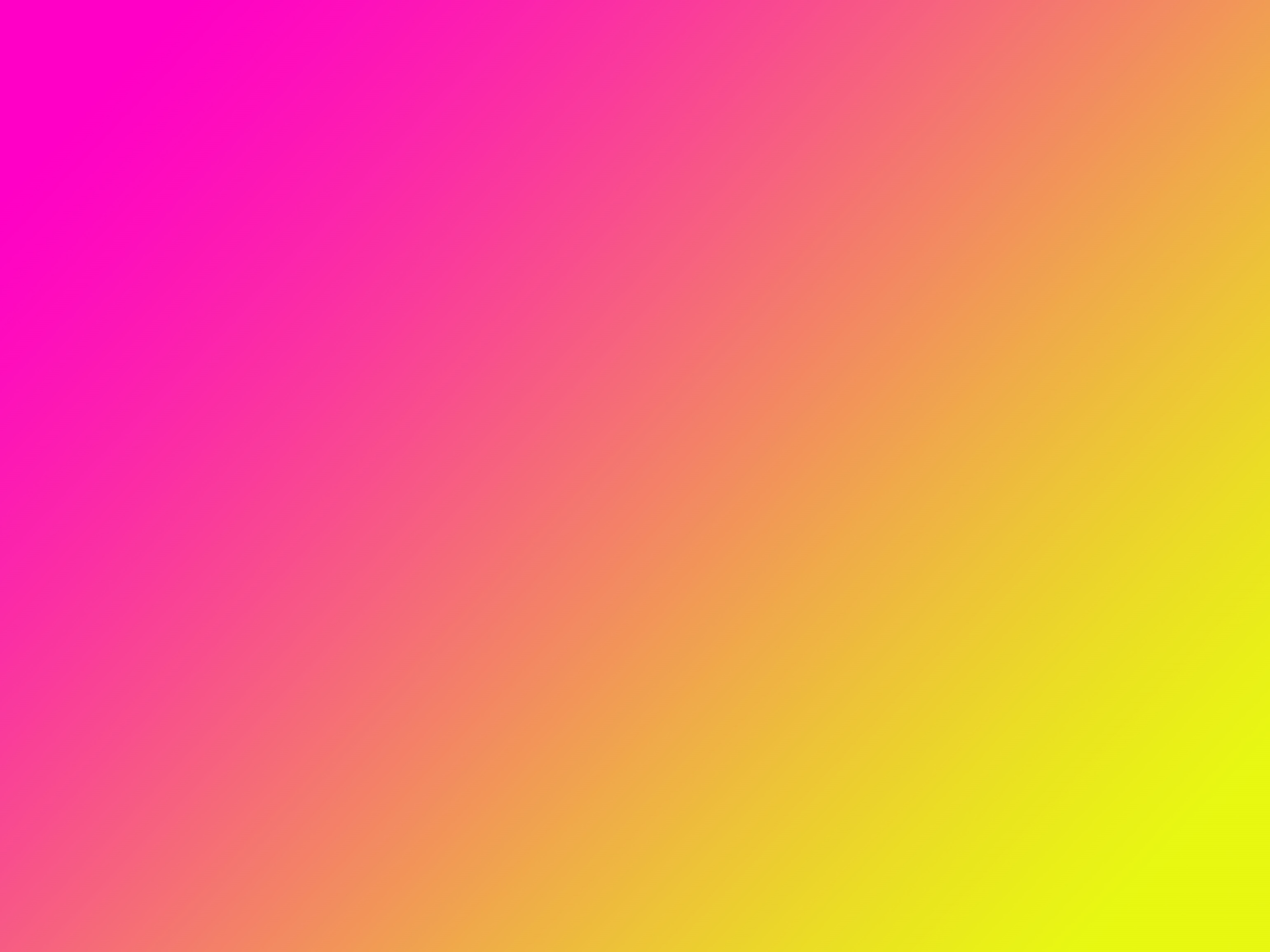 Alexandra Falade
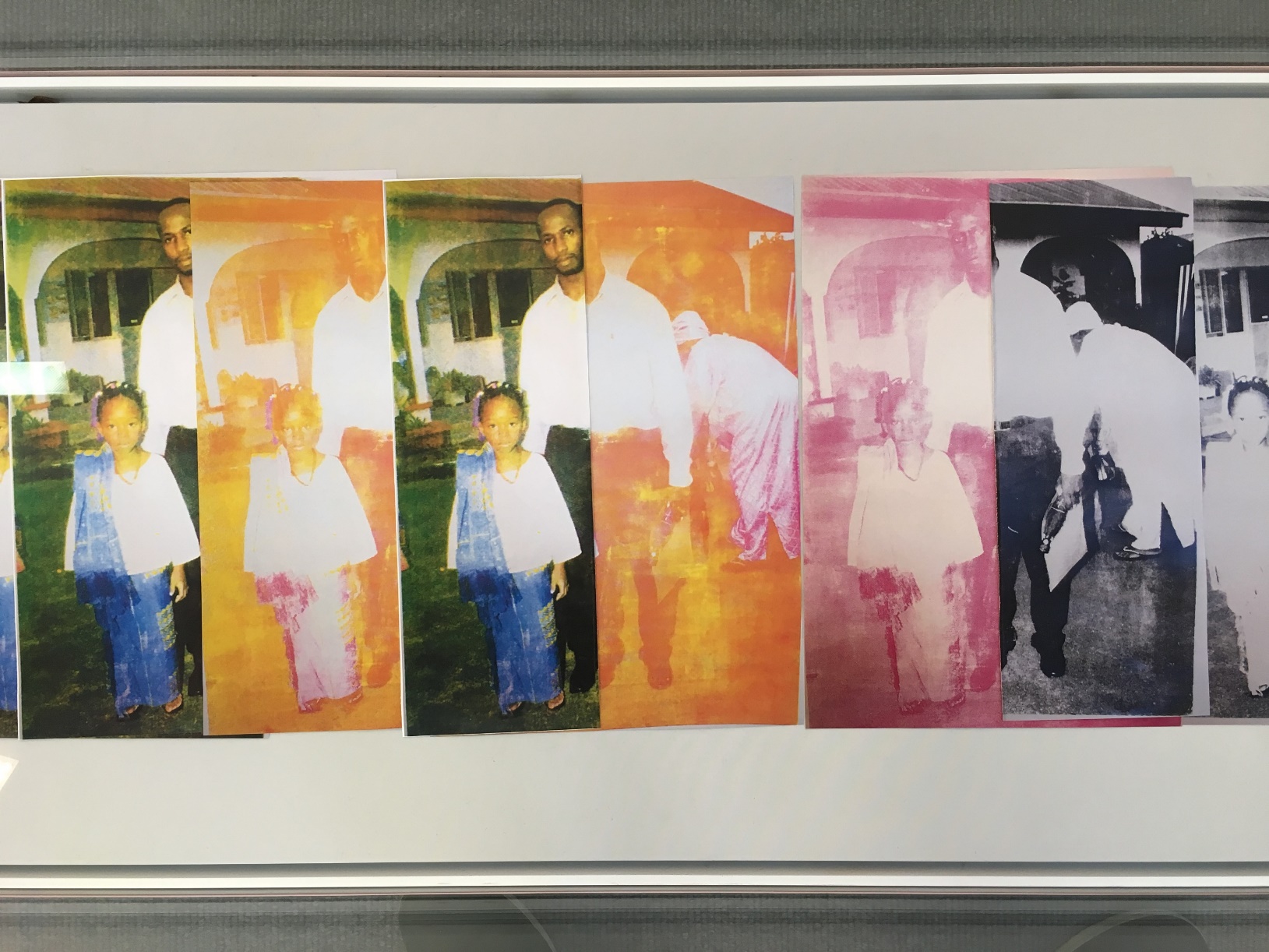 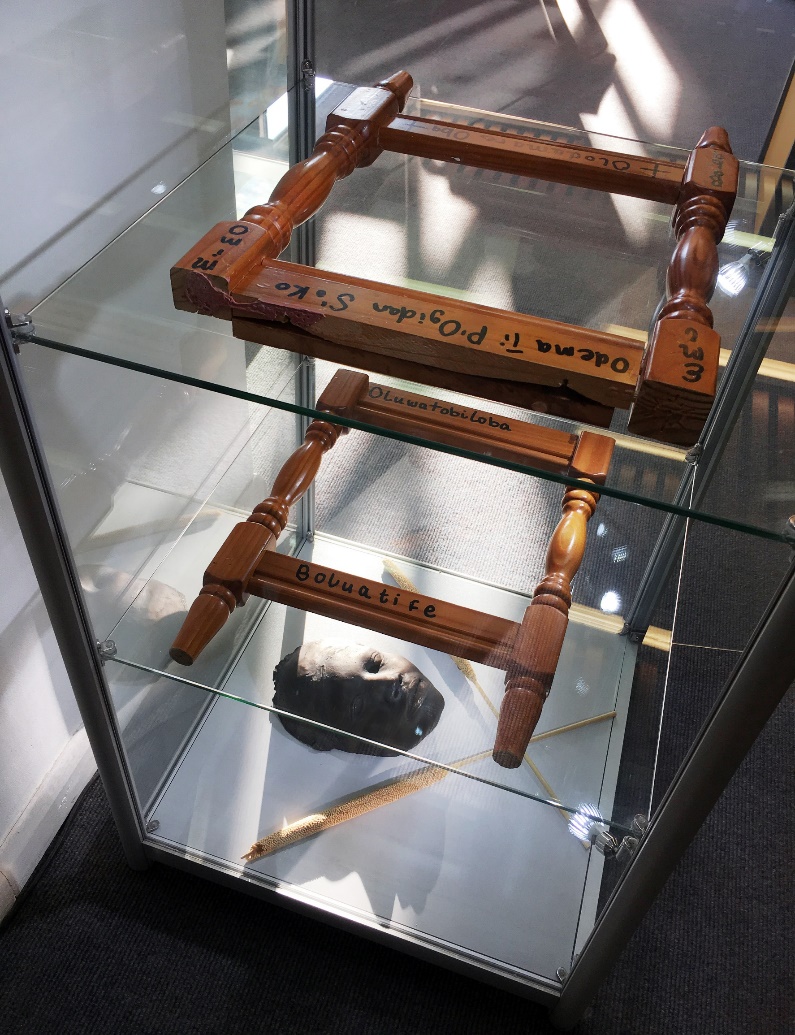 Alexandra Falade, BA Fine Art Painting
REPRESENT Event
platform for POC artists and recent graduates from UAL
diversify and represent histories of women of colour artists in art school curriculums
Shadow Selves
family photographs
collage
printmaking 
sculpture
installation
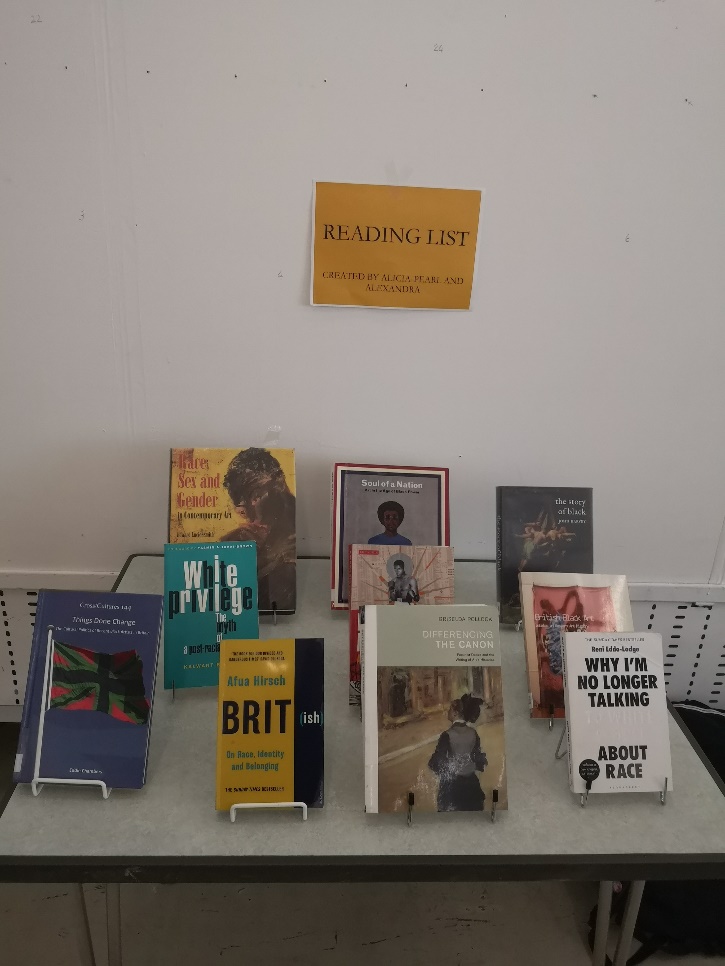 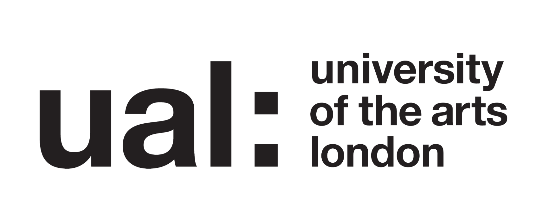 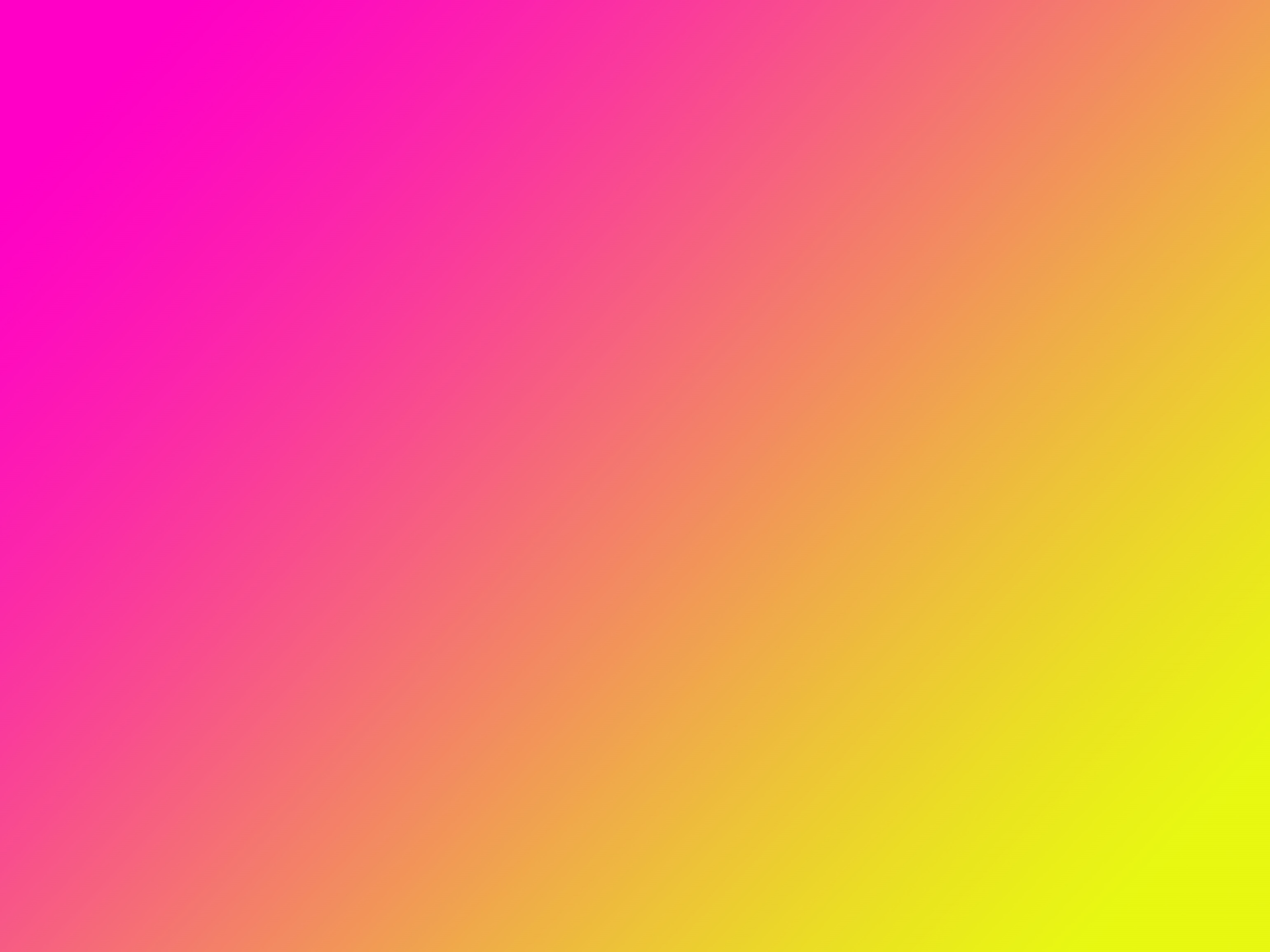 Minqi Xu
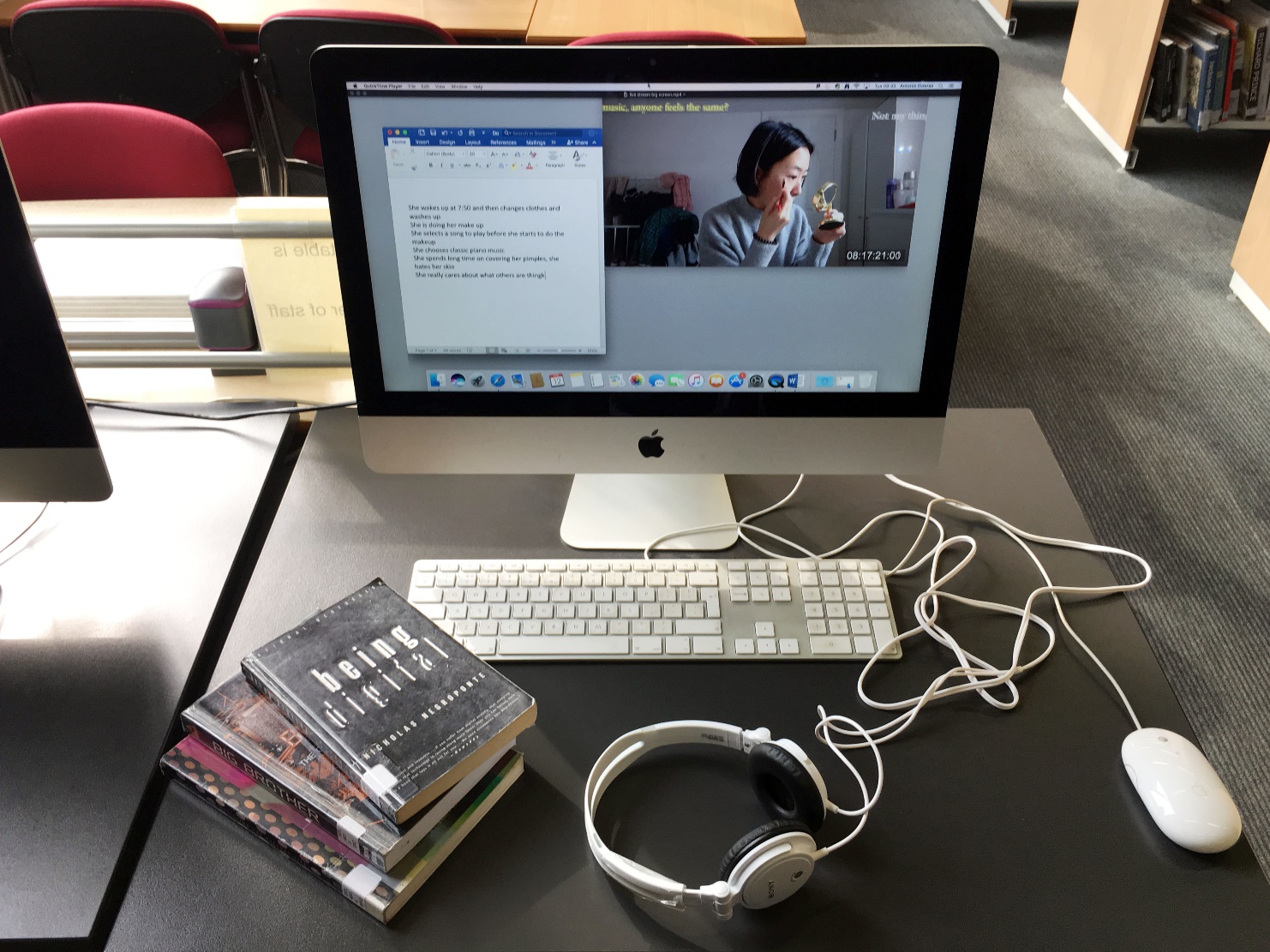 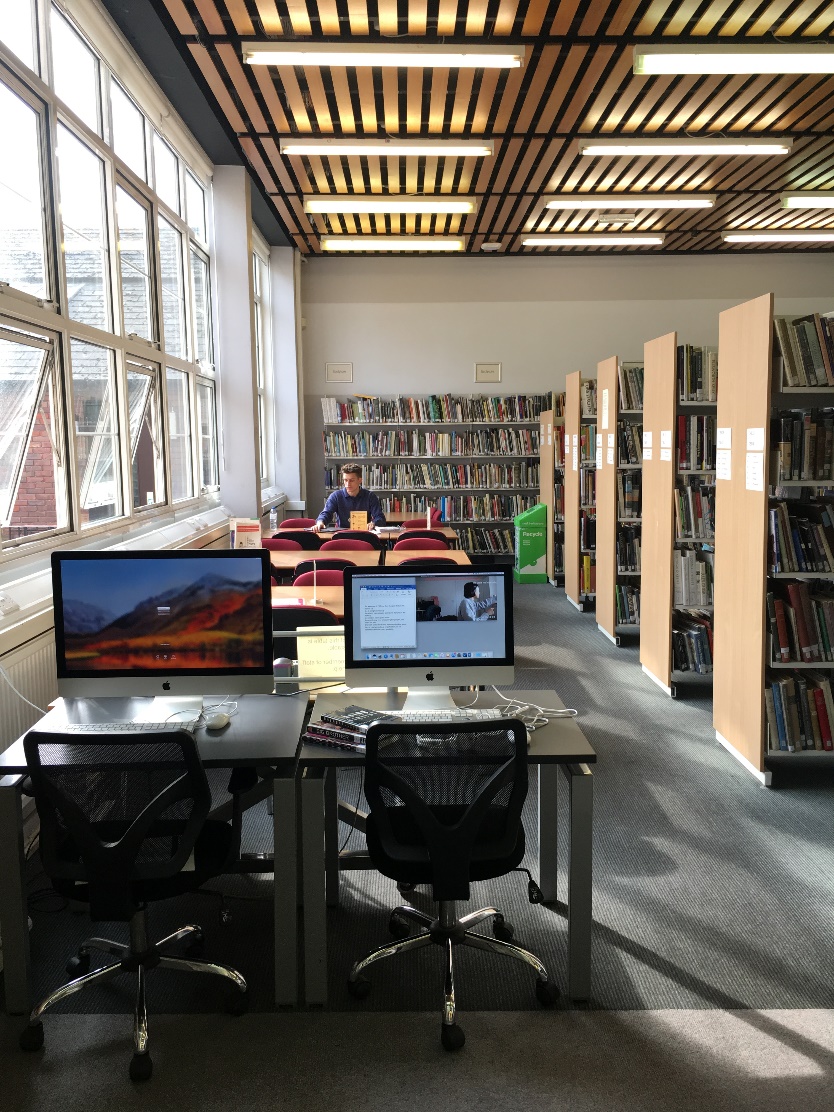 Life Stream
Site specific video installation in the library
Reserved study space in disguise
Video blending to iMac start-up screen
Broadcasting moments from the life of an international female student
Minqi Xu
MFA Fine Art
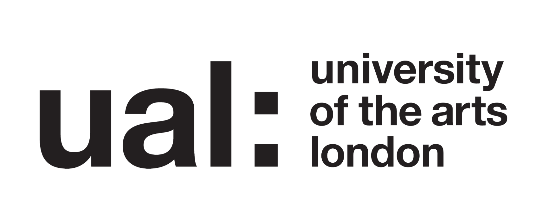 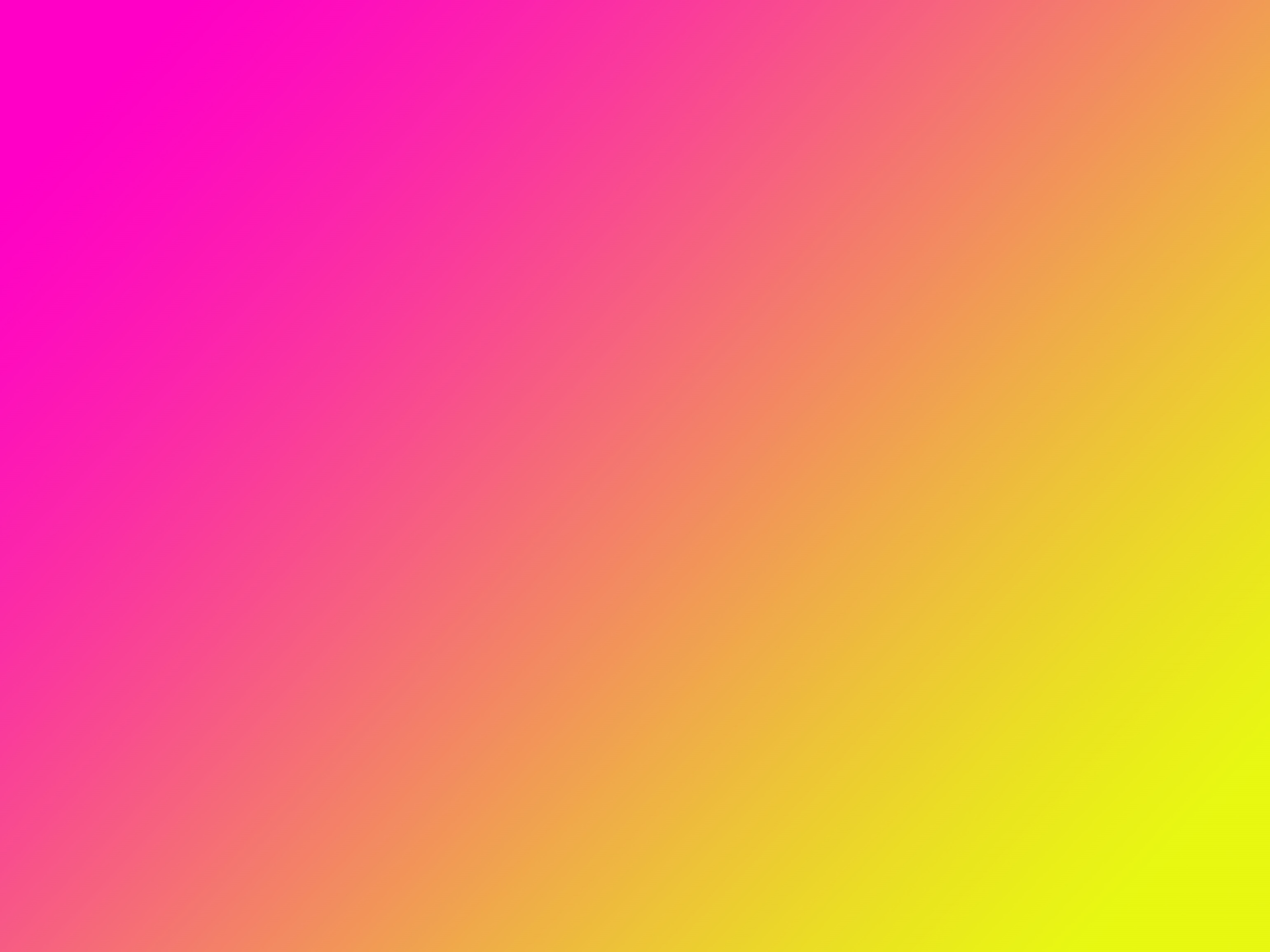 Library displays for important dates
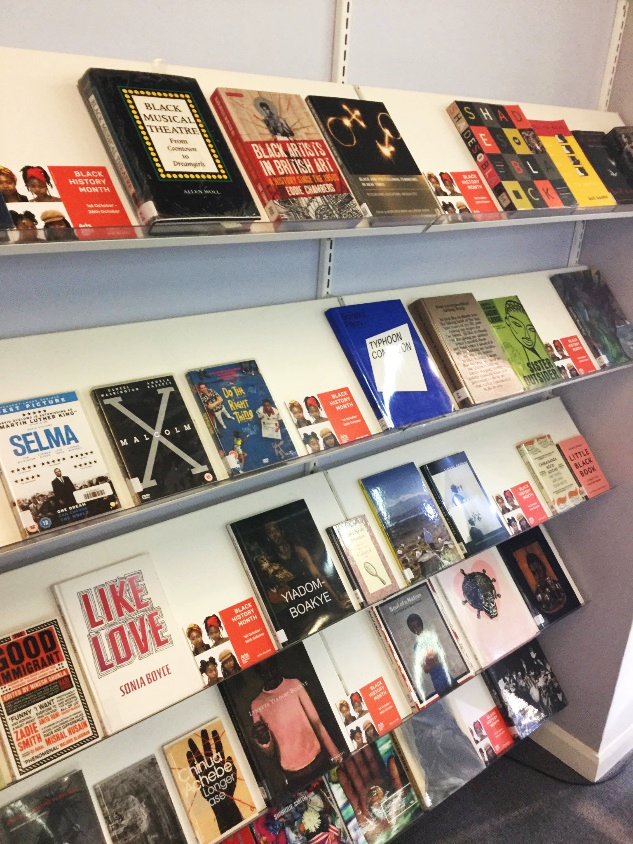 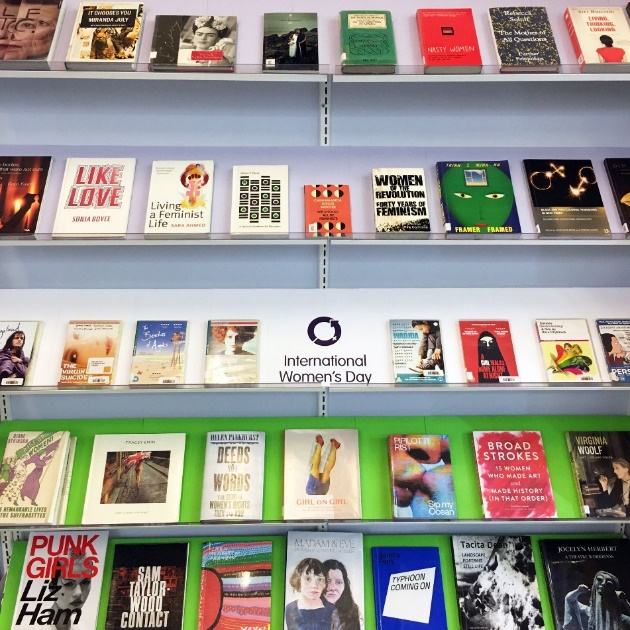 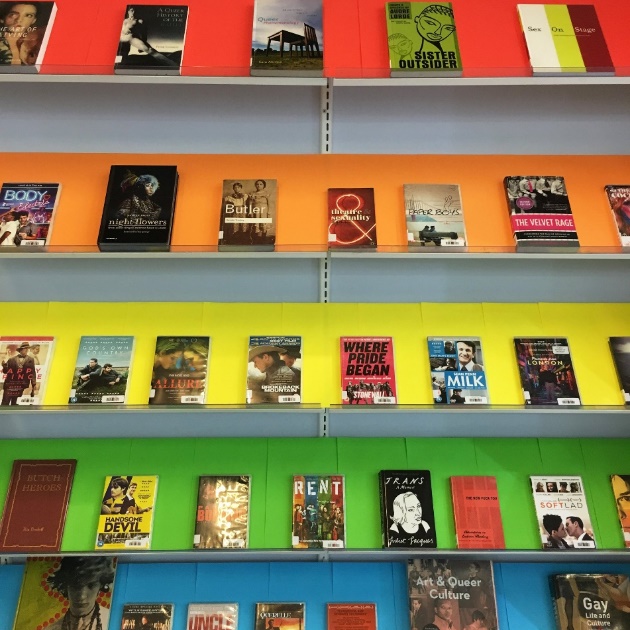 LGBT+ History Month
Women’s History Month
Black History Month
Representation of individuals from underrepresented groups
Showing that we are passionate about inclusivity
Breaking barriers 
Social media visibility
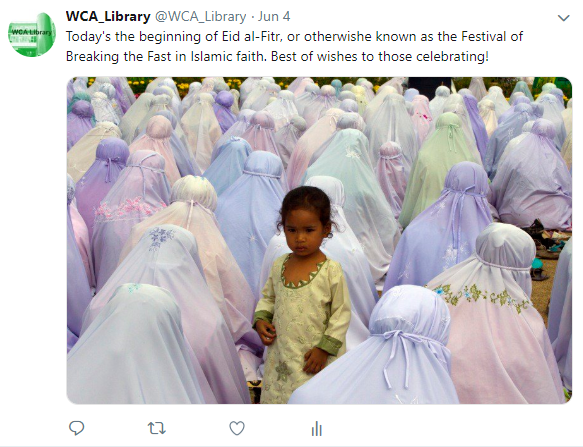 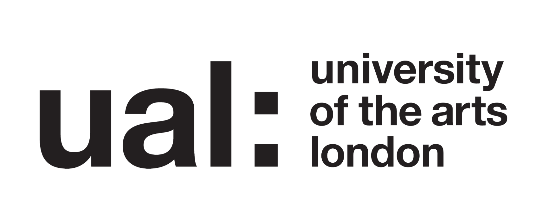 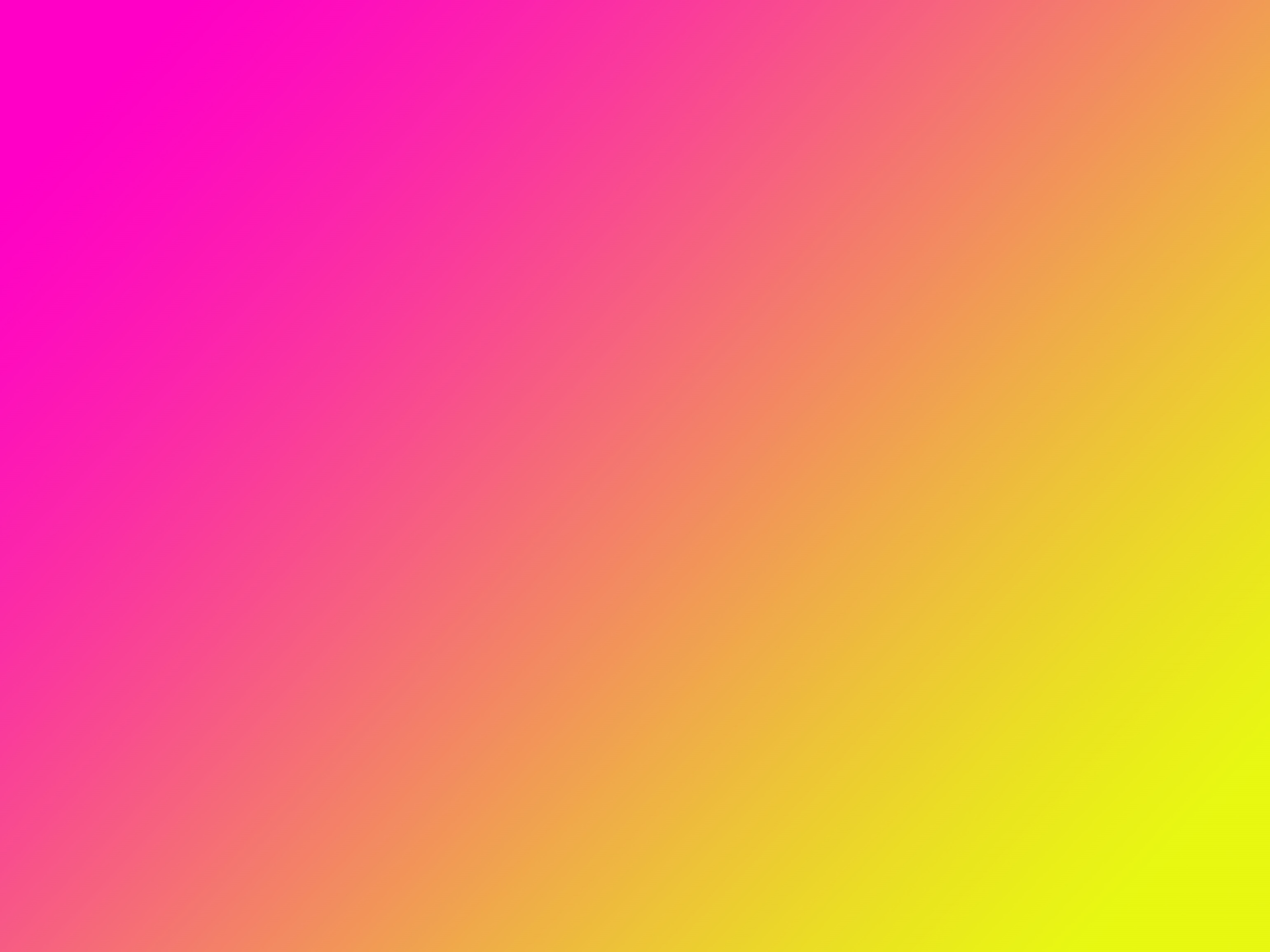 LGBT+ History Month Activities
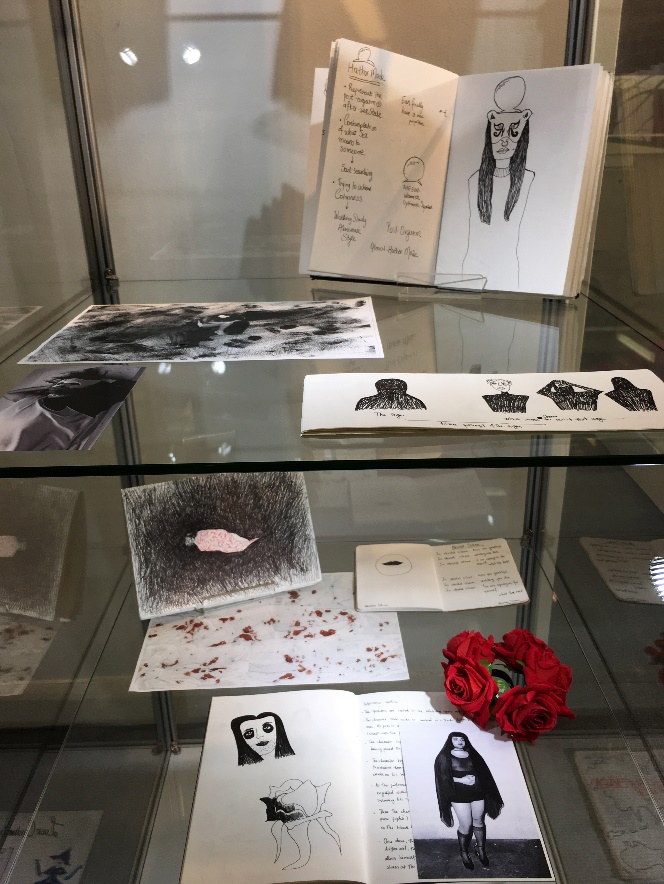 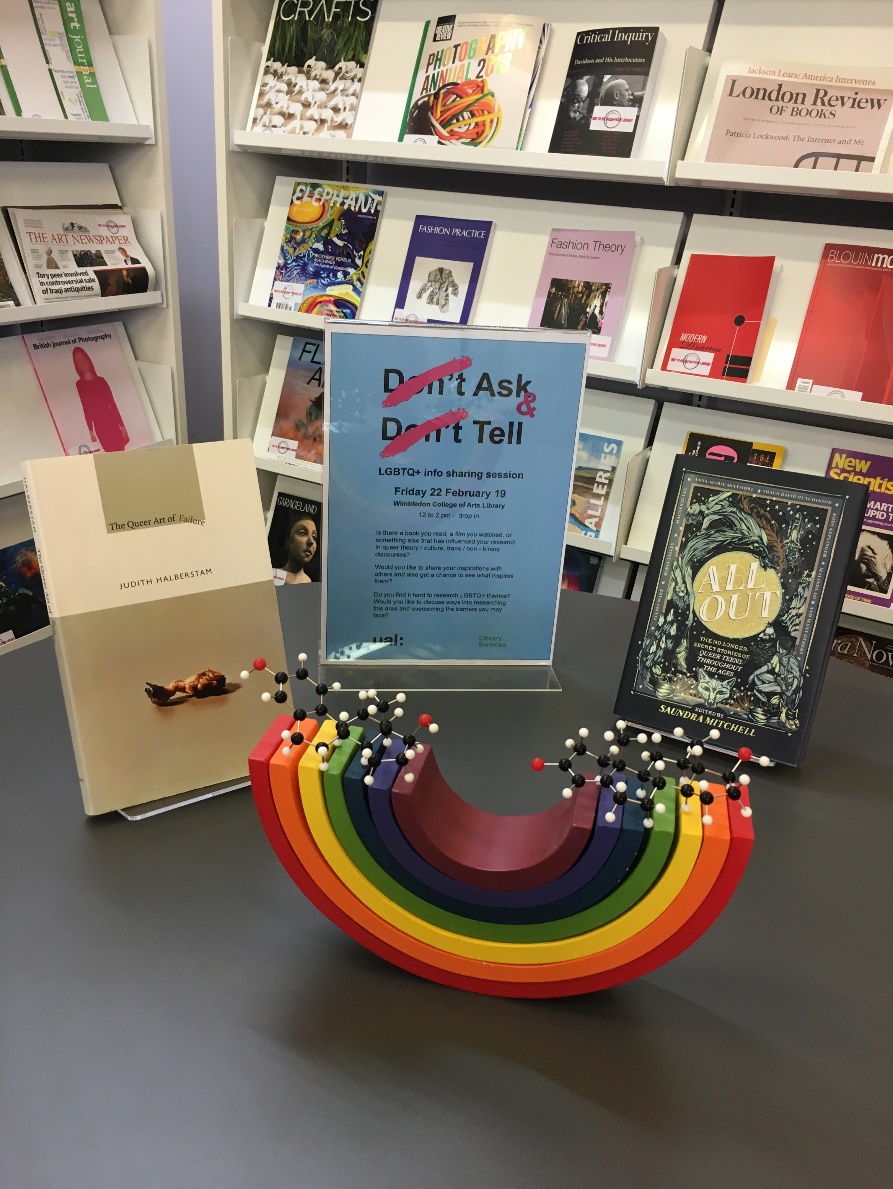 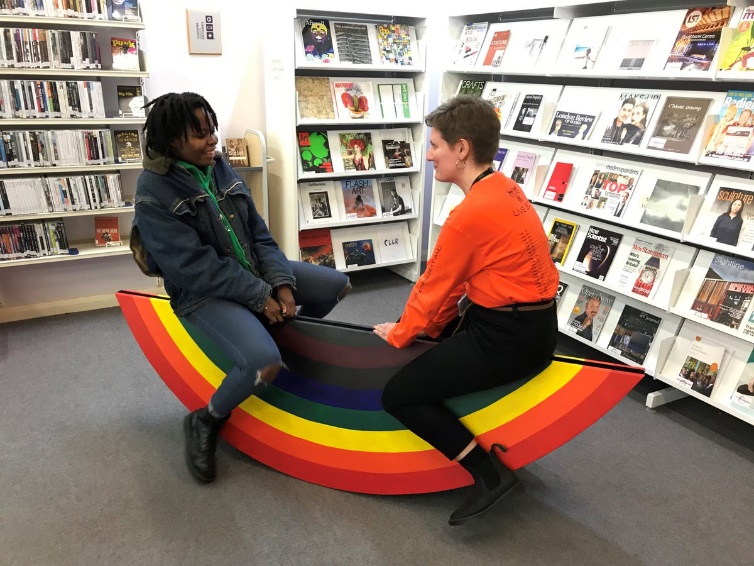 Gender Seesaw Pop up display
Hamish Pringle
Ta-dah! 
Library Exhibition
Ask & Tell: 
Info-share sessions
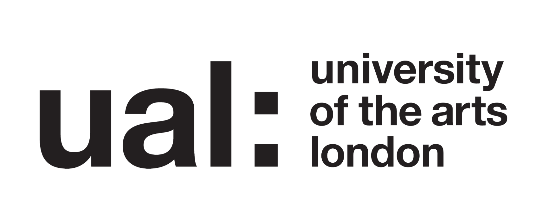 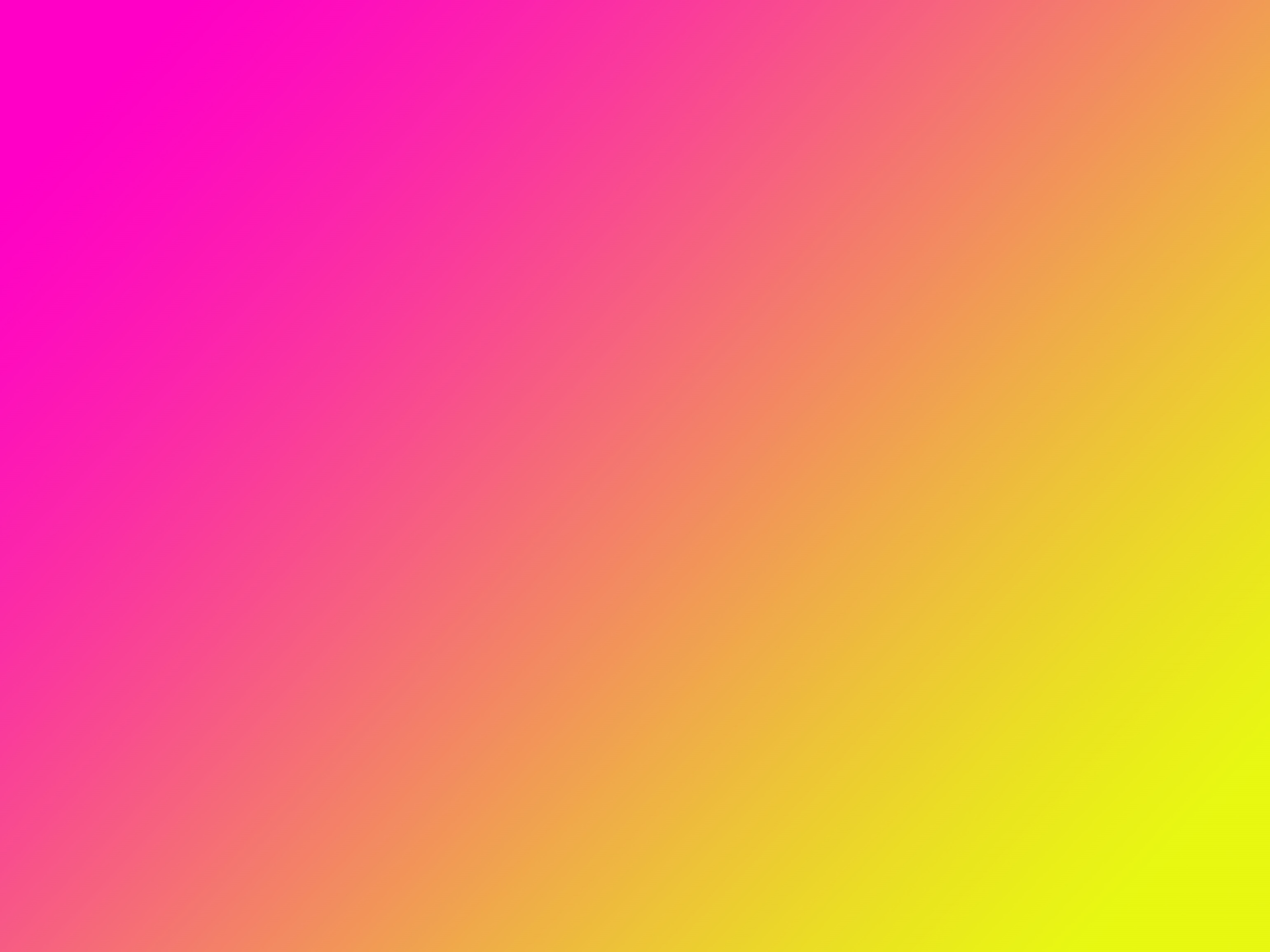 Practical Tips
The power of representation
Be kind
Use inclusive language
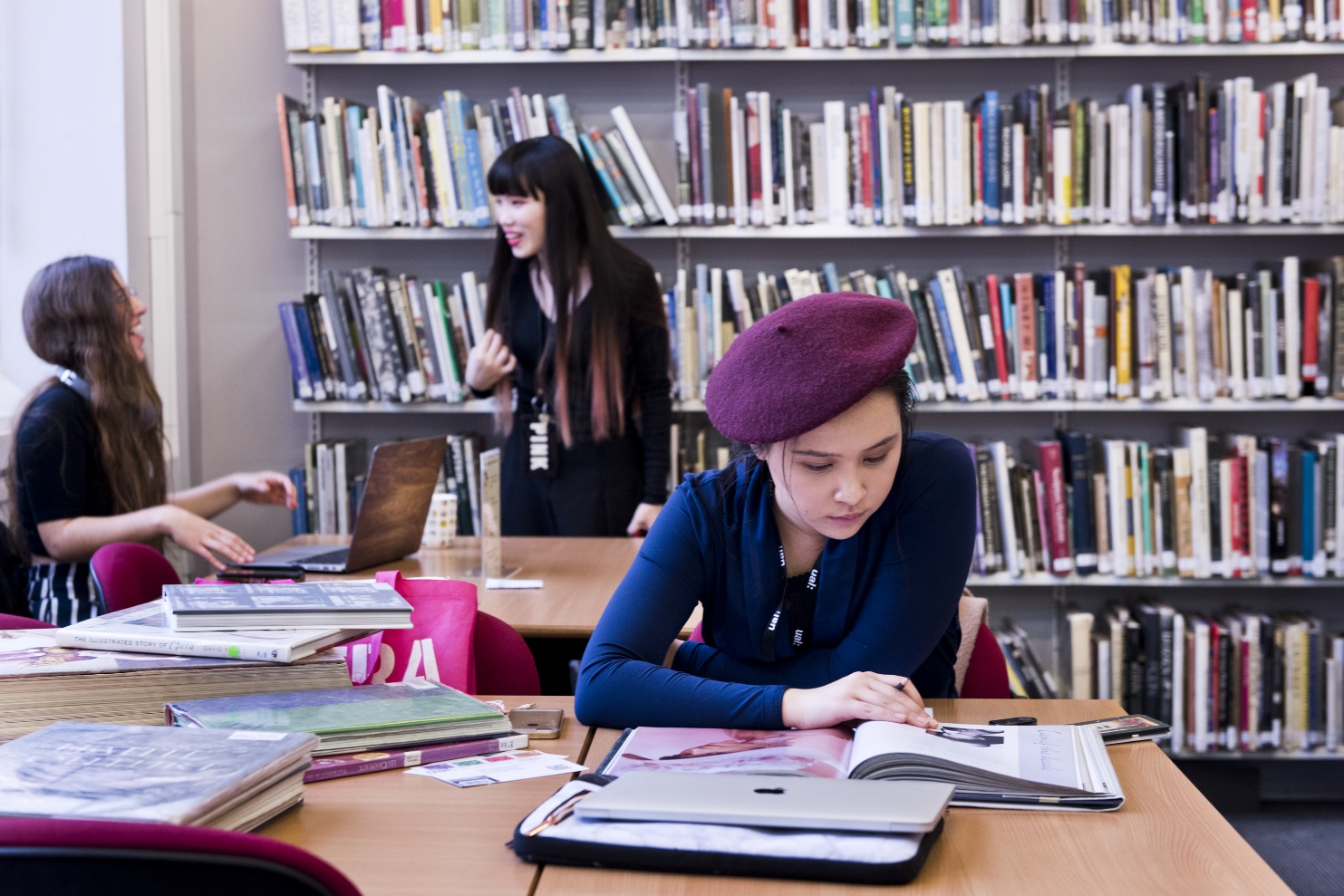 Be open-minded
People are created equal, but not the same
Practice counter-stereotyping
Assumptions are dangerous
Acknowledge bias
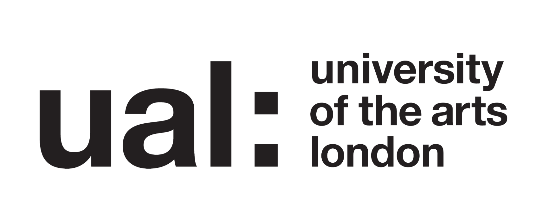 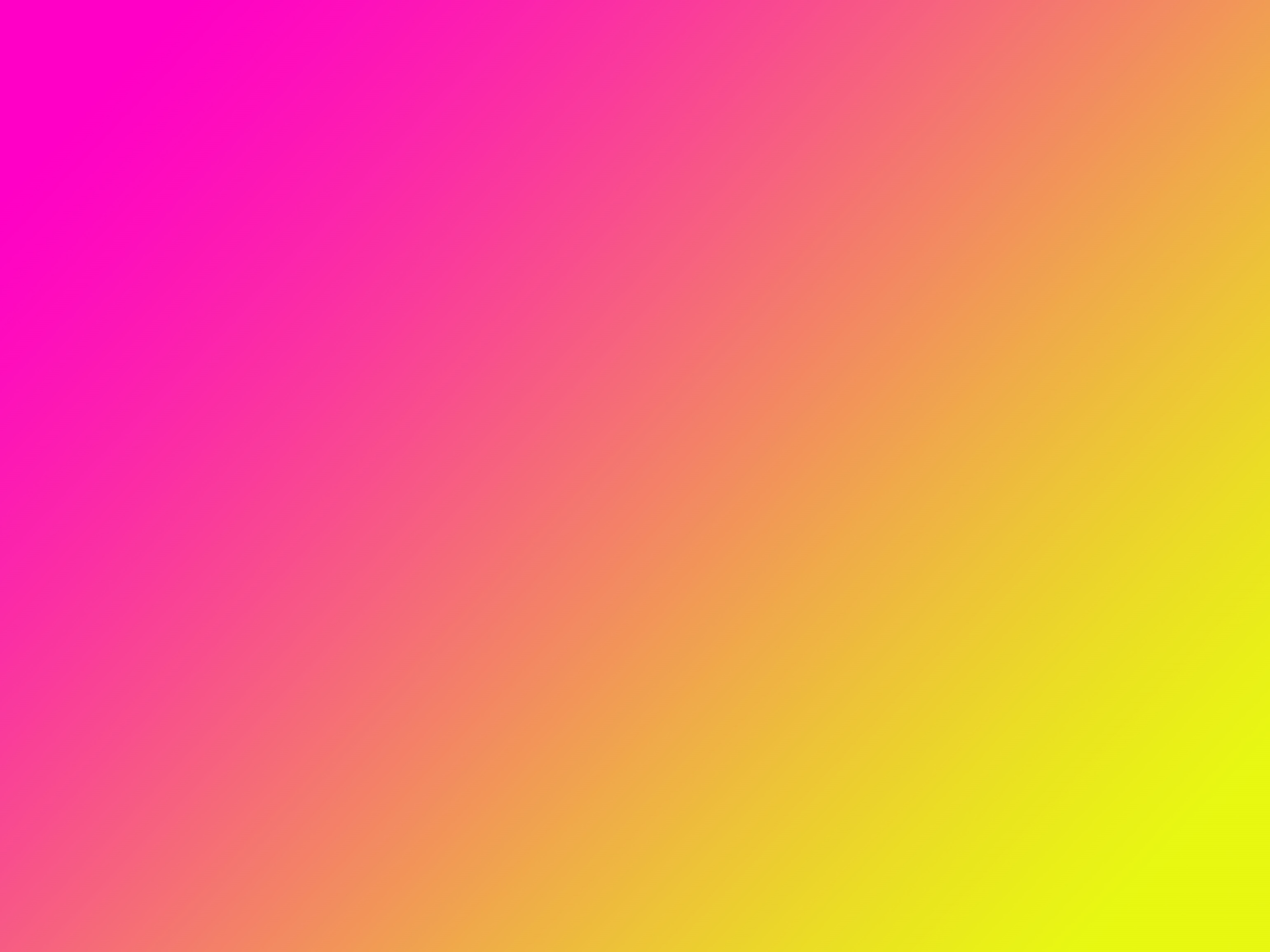 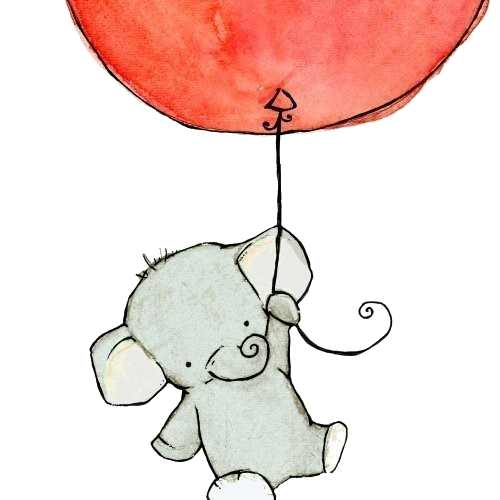 Thank You
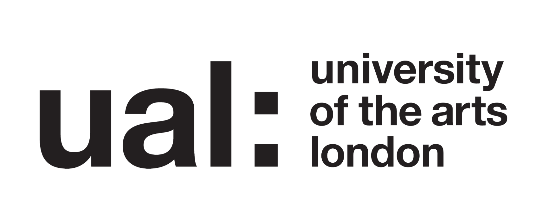